تم : درمان طبیعی
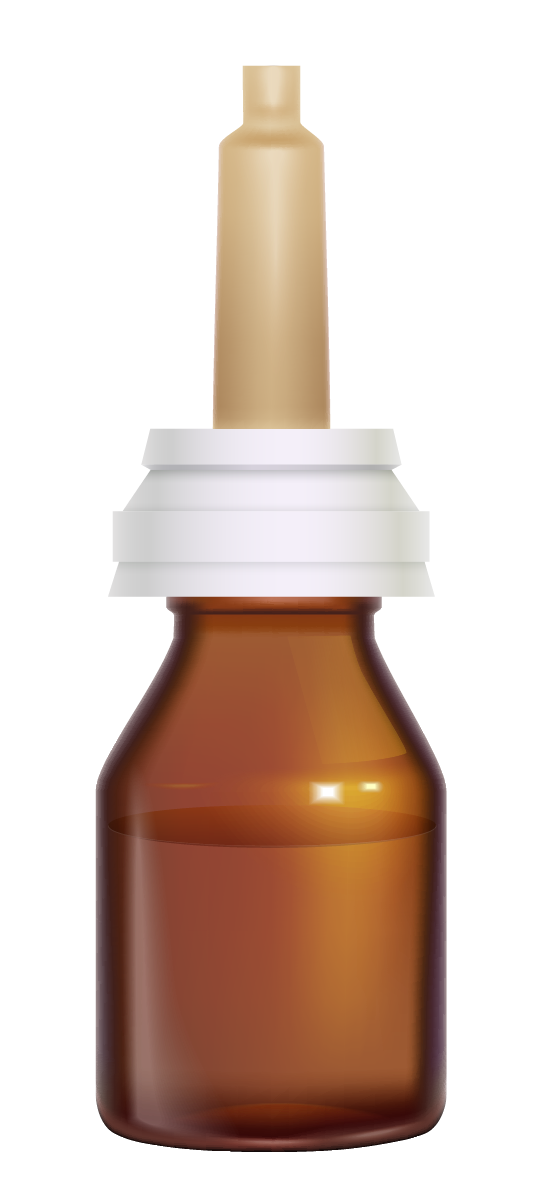 اینجا جایی است که ارائه شما شروع می شود
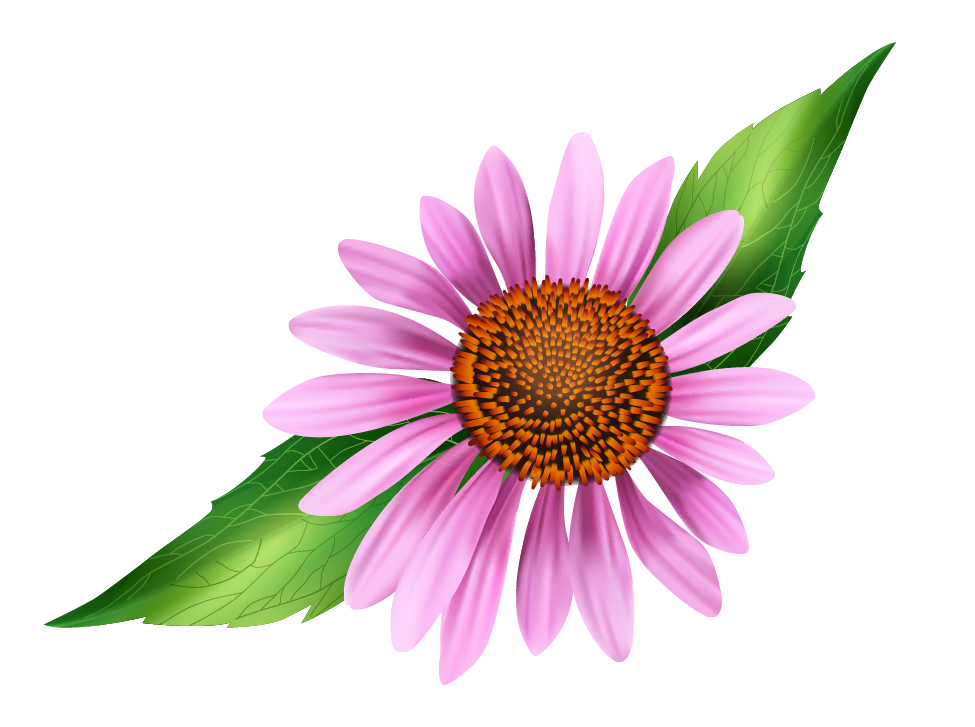 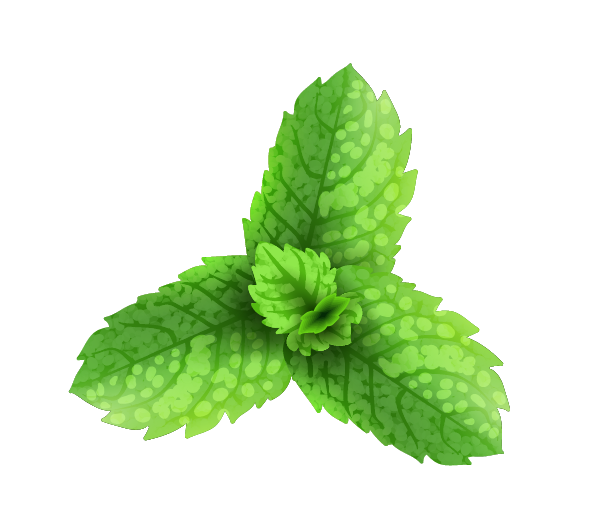 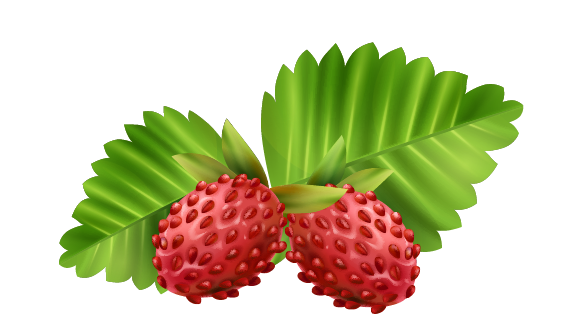 فهرست مطالب
02
01
تئوری
امکانات
می توانید موضوع بخش را در اینجا توضیح دهید
می توانید موضوع بخش را در اینجا توضیح دهید
03
04
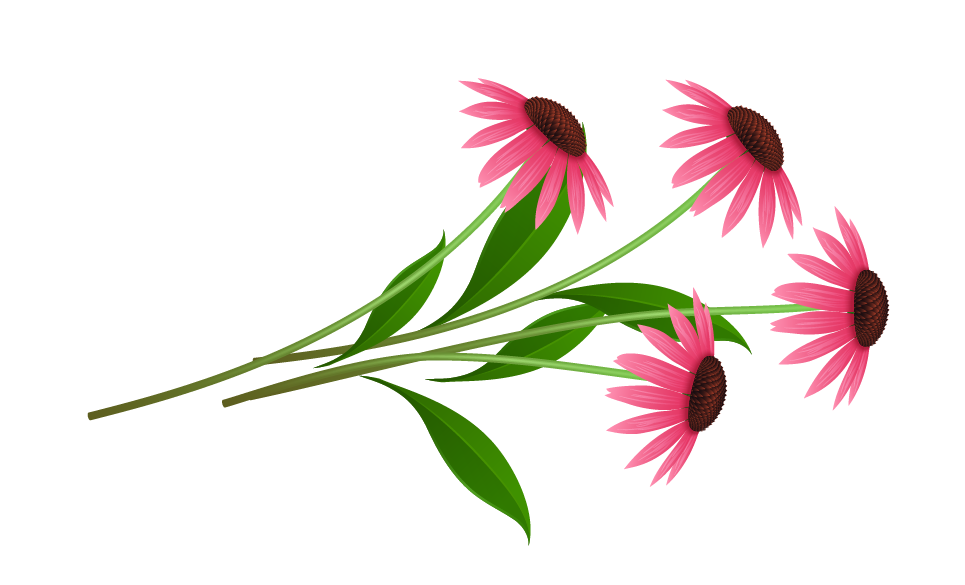 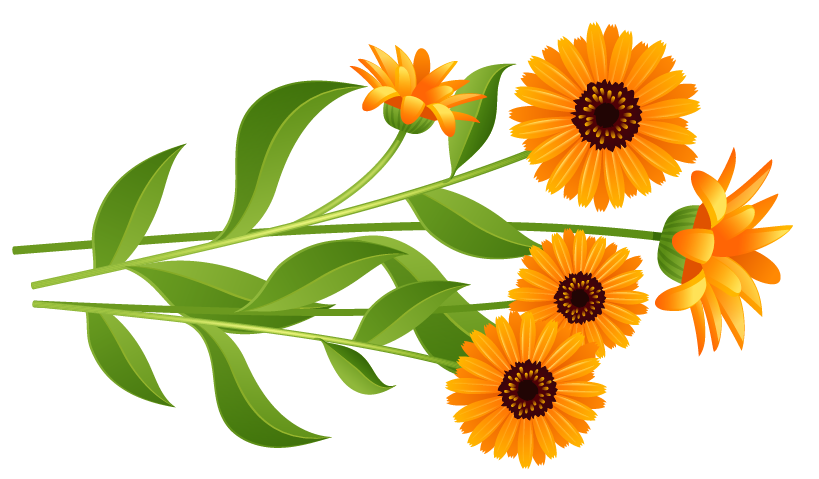 گیاهان
نتیجه گیری
می توانید موضوع بخش را در اینجا توضیح دهید
می توانید موضوع بخش را در اینجا توضیح دهید
خوش آمدید...
این می تواند بخشی از ارائه باشد که در آن خود را معرفی می کنید، ایمیل خود را می نویسید…
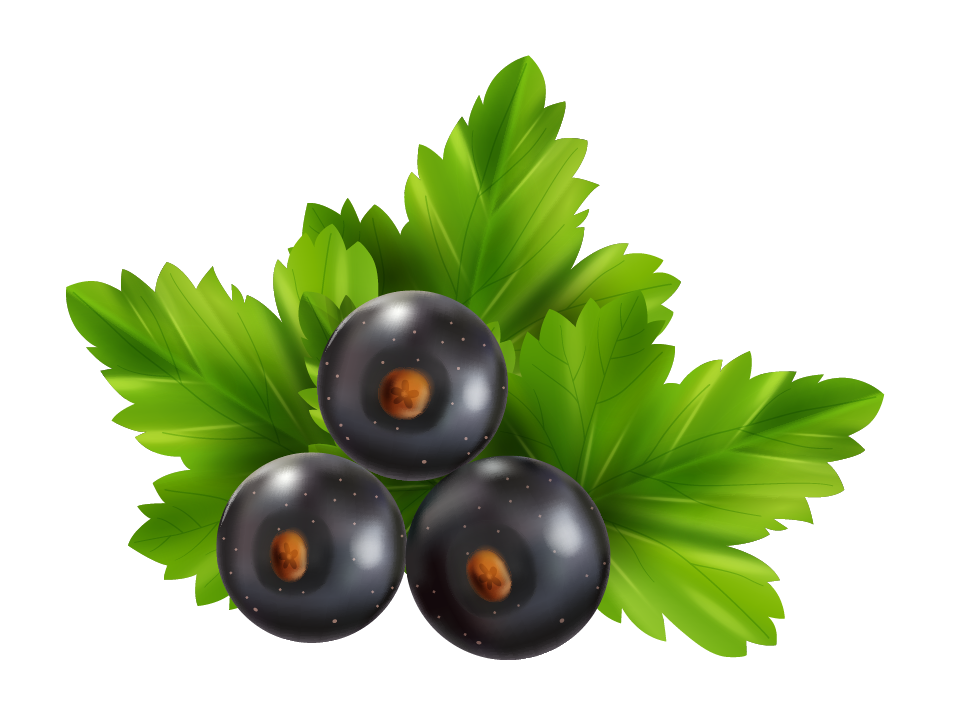 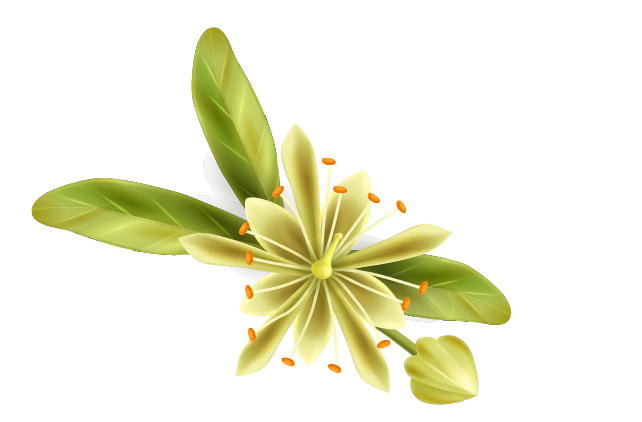 01
تئوری
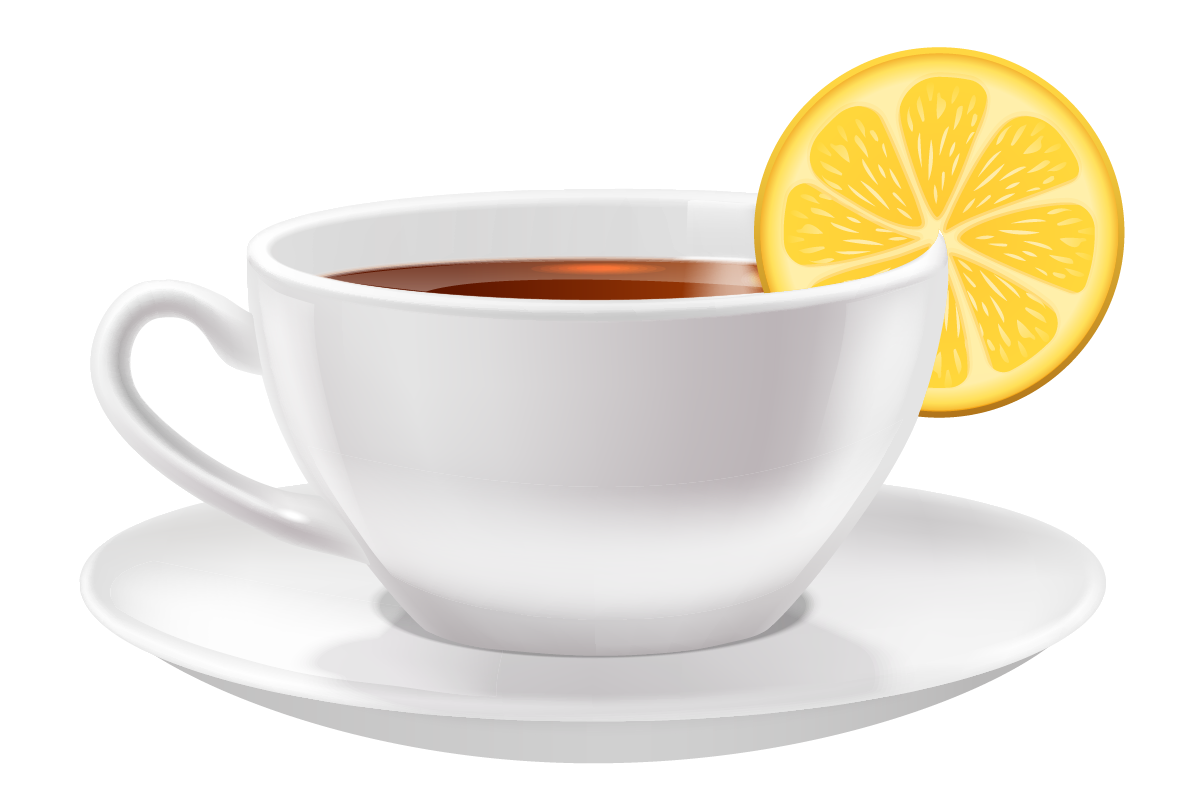 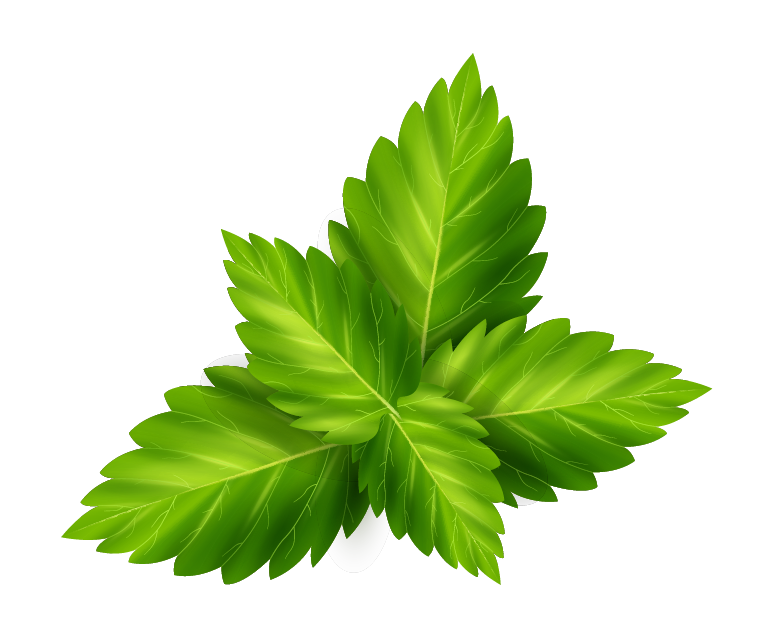 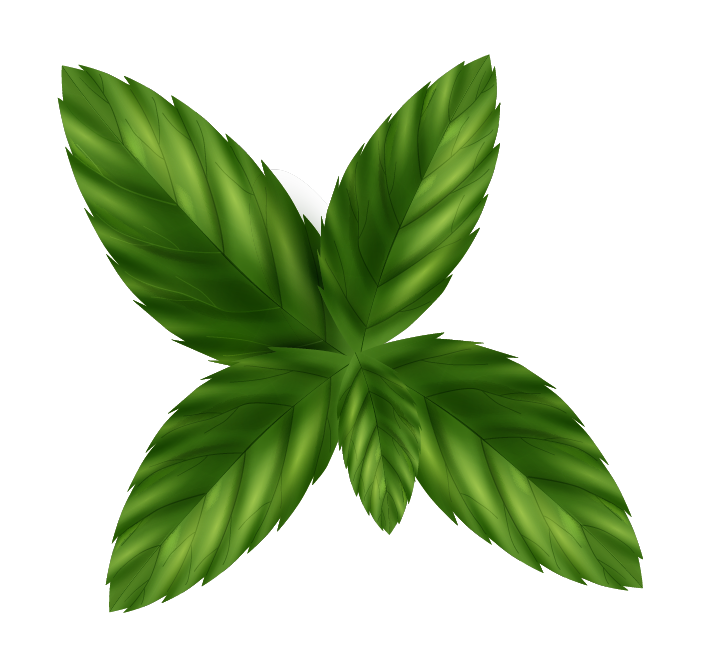 در صورت نیاز می توانید زیرنویس را در اینجا وارد کنید
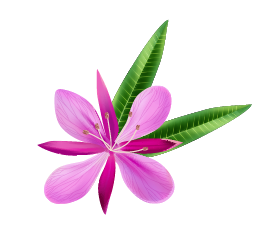 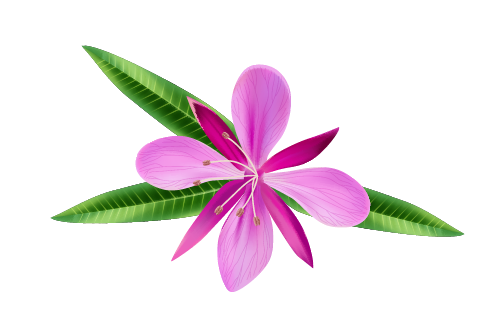 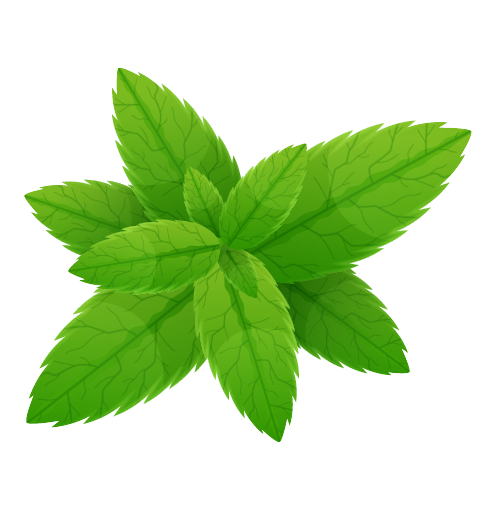 آیا به متن طولانی تری نیاز دارید؟
قالب پاورپوینت حرفه ای ویرایش پذیر، ابزاری است بسیار کاربردی برای دانشجویان، محققان و اساتید که به دنبال ارائه یک پروژه، پایان نامه، تز، پروپوزال یا سمینار هستند. این قالب با طراحی شده است که به صورت حرفه ای و جذاب برای مخاطبان شما باشد و بتوانید مفاهیم خود را به شکل بهتری ارائه دهید.
قالب پاورپوینت حرفه ای ویرایش پذیر، ابزاری است بسیار کاربردی برای دانشجویان، محققان و اساتید که به دنبال ارائه یک پروژه، پایان نامه، تز، پروپوزال یا سمینار هستند. این قالب با طراحی شده است که به صورت حرفه ای و جذاب برای مخاطبان شما باشد و بتوانید مفاهیم خود را به شکل بهتری ارائه دهید.
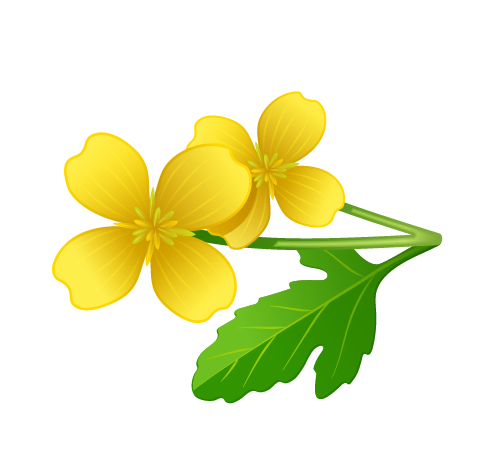 عنوان اسلاید اینجاست!
آیا می دانید چه چیزی به شما کمک می کند تا نقطه نظر خود را شفاف کنید؟ لیست هایی مانند این:
آنها ساده هستند
شما می توانید ایده های خود را به وضوح سازماندهی کنید
خرید شیر را هرگز فراموش نخواهید کرد!
و مهم‌ترین چیز: مخاطب از ارائه شما غافل نخواهد شد
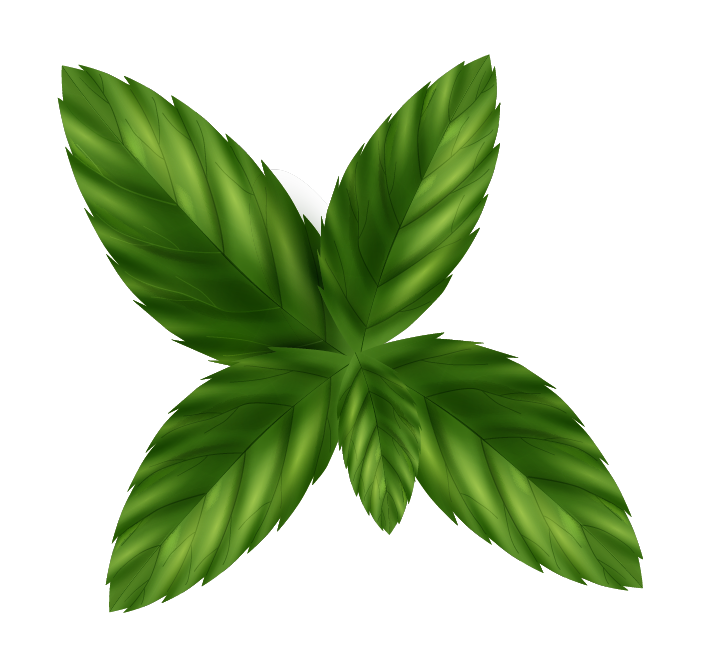 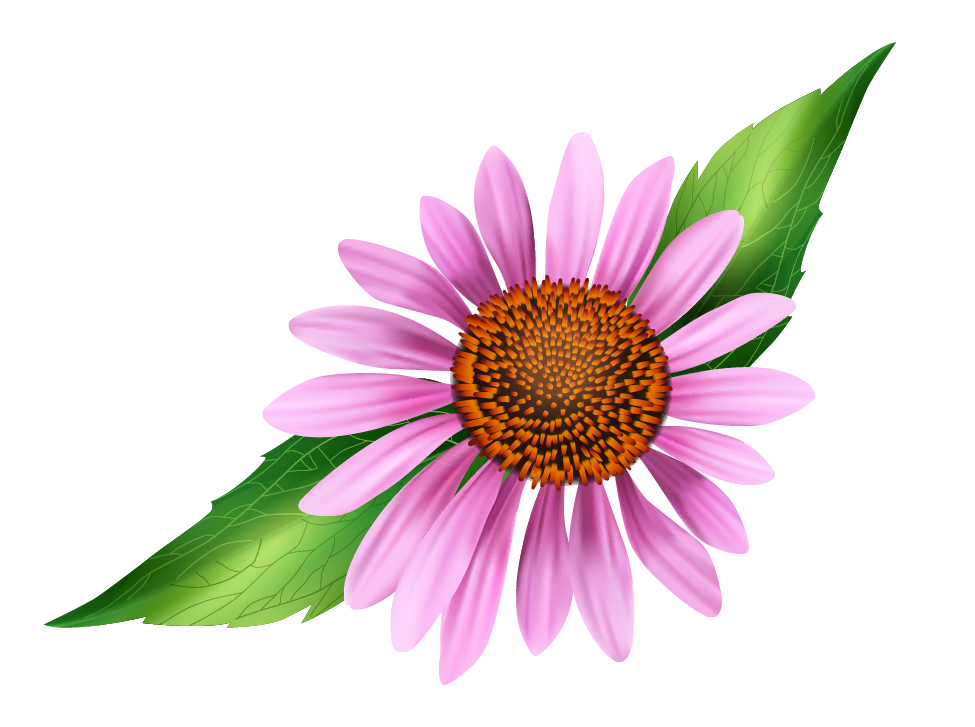 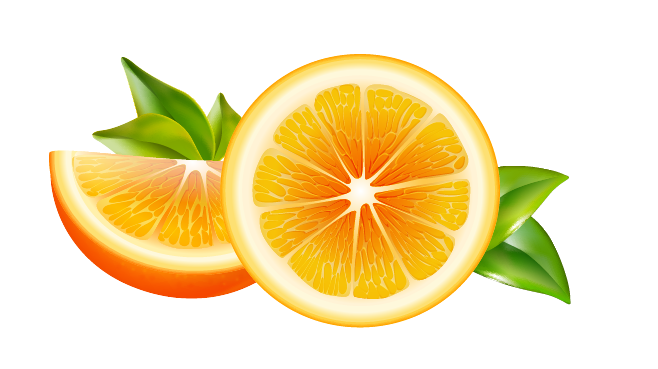 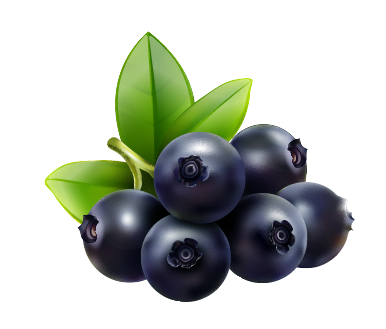 محتوا را تقسیم کنید
عنوان در اینجا
عنوان در اینجا
قالب پاورپوینت گیاه پزشکی قابل ویرایش می باشد
قالب پاورپوینت گیاه پزشکی قابل ویرایش می باشد
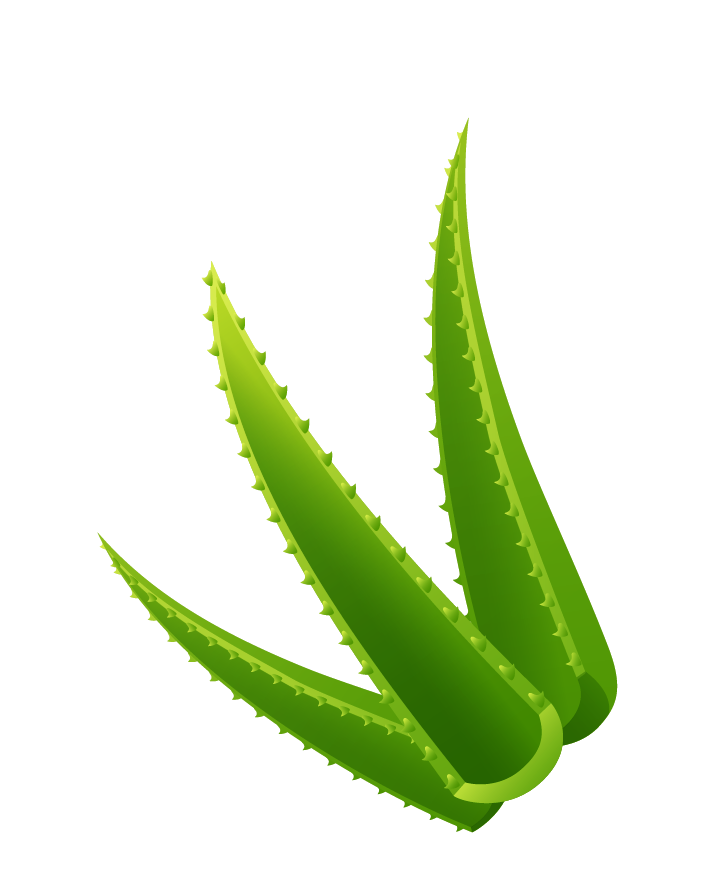 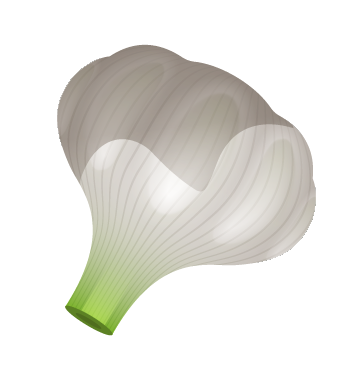 سه ستون، چرا که نه؟
عنوان در اینجا
عنوان در اینجا
عنوان در اینجا
قالب پاورپوینت گیاه پزشکی قابل ویرایش می باشد
قالب پاورپوینت گیاه پزشکی قابل ویرایش می باشد
قالب پاورپوینت گیاه پزشکی قابل ویرایش می باشد
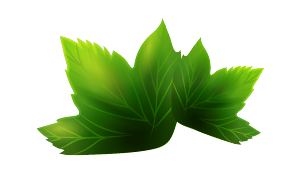 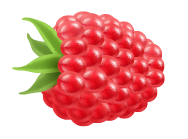 عنوان گیاه دارویی
Caption
عنوان 1
این اسلاید یک اسلاید قابل ویرایش با تمام نیازهای شماست.
عنوان 2
این اسلاید یک اسلاید قابل ویرایش با تمام نیازهای شماست.
عنوان 3
این اسلاید یک اسلاید قابل ویرایش با تمام نیازهای شماست.
عنوان 4
این اسلاید یک اسلاید قابل ویرایش با تمام نیازهای شماست.
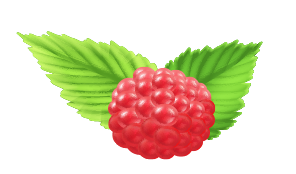 آیا طب جایگزین برای شما مناسب است؟
01
02
03
عنوان در اینجا
عنوان در اینجا
عنوان در اینجا
قالب پاورپوینت گیاه پزشکی قابل ویرایش می باشد
قالب پاورپوینت گیاه پزشکی قابل ویرایش می باشد
قالب پاورپوینت گیاه پزشکی قابل ویرایش می باشد
عنوان گیاه دارویی
عنوان 1
این اسلاید یک اسلاید قابل ویرایش با تمام نیازهای شماست.
عنوان 4
این اسلاید یک اسلاید قابل ویرایش با تمام نیازهای شماست.
عنوان 2
این اسلاید یک اسلاید قابل ویرایش با تمام نیازهای شماست.
عنوان 3
این اسلاید یک اسلاید قابل ویرایش با تمام نیازهای شماست.
چیدمان چهار بلوک به این صورت؟
عنوان در اینجا
قالب پاورپوینت گیاه پزشکی قابل ویرایش می باشد
عنوان در اینجا
قالب پاورپوینت گیاه پزشکی قابل ویرایش می باشد
عنوان در اینجا
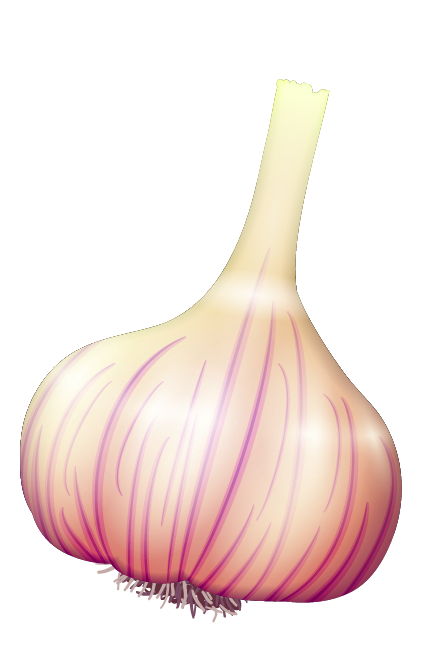 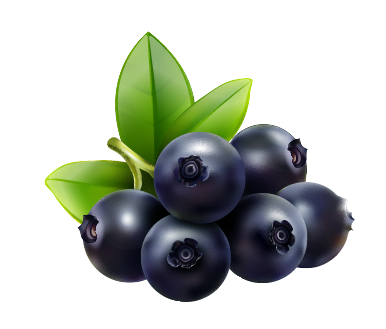 قالب پاورپوینت گیاه پزشکی قابل ویرایش می باشد
عنوان در اینجا
قالب پاورپوینت گیاه پزشکی قابل ویرایش می باشد
عنوان گیاه دارویی
مراقبت از دندان 1
Lorem ipsum به سادگی متن ساختگی صنعت چاپ و حروفچینی است.
مراقبت از دندان 2
Lorem ipsum به سادگی متن ساختگی صنعت چاپ و حروفچینی است.
مراقبت از دندان 3
Lorem ipsum به سادگی متن ساختگی صنعت چاپ و حروفچینی است.
مراقبت از دندان 4
Lorem ipsum به سادگی متن ساختگی صنعت چاپ و حروفچینی است.
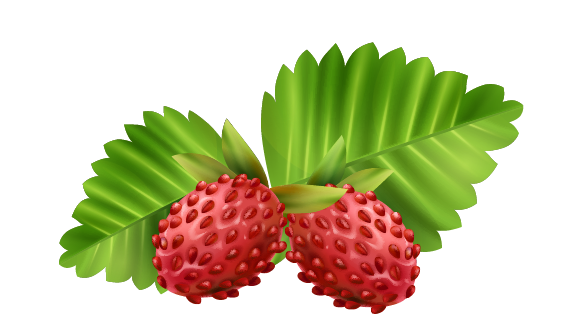 مرور مفاهیم ایده خوبی است
عنوان در اینجا
عنوان در اینجا
عنوان در اینجا
قالب پاورپوینت گیاه پزشکی قابل ویرایش می باشد
قالب پاورپوینت گیاه پزشکی قابل ویرایش می باشد
قالب پاورپوینت گیاه پزشکی قابل ویرایش می باشد
عنوان در اینجا
عنوان در اینجا
عنوان در اینجا
قالب پاورپوینت گیاه پزشکی قابل ویرایش می باشد
قالب پاورپوینت گیاه پزشکی قابل ویرایش می باشد
قالب پاورپوینت گیاه پزشکی قابل ویرایش می باشد
عنوان گیاه دارویی
حرفه دندانپزشکی
این به حرفه دندانپزشکی از جمله دندانپزشکان، دستیاران دندانپزشکی اشاره دارد
بهداشت دندان
این به سلامت و مراقبت کلی از دهان، از جمله دندان ها و لثه ها اشاره دارد.
2
1
بیمه ی دندان پزشکی
این یک نوع بیمه درمانی است که بخشی از هزینه های مراقبت از دندان را پوشش می دهد.
روش های دندانپزشکی
این می تواند به درمان ها یا عمل های مختلفی که دندانپزشکان انجام می دهند اشاره داشته باشد
4
3
دانشکده دندانپزشکی
این یک برنامه تخصصی در دانشگاه است که در آن دندانپزشکان آینده آموزش می بینند.
بهداشت دندان
این تمرین حفظ تمیزی دندان ها برای جلوگیری از پوسیدگی دندان است
5
6
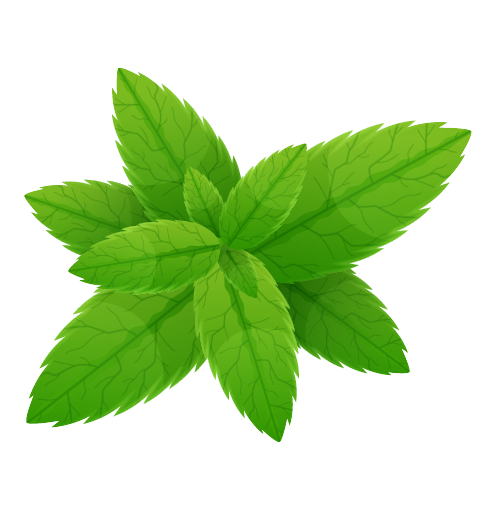 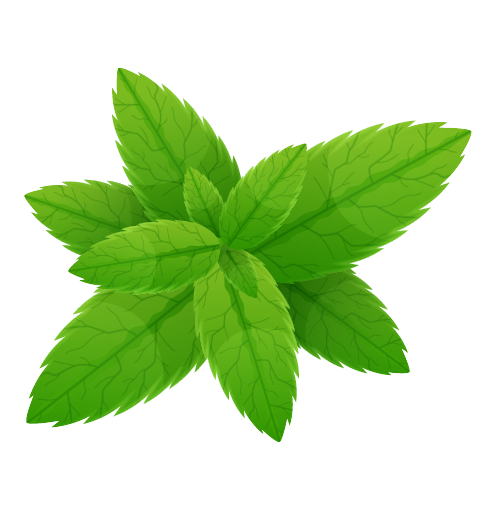 کلمات فوق العاده
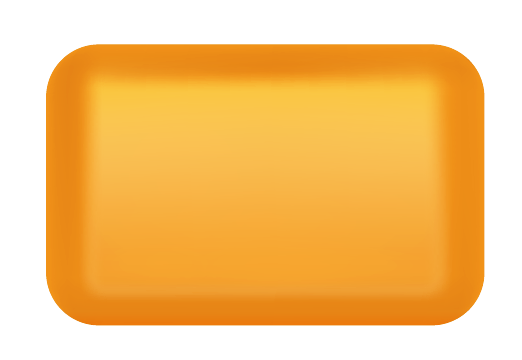 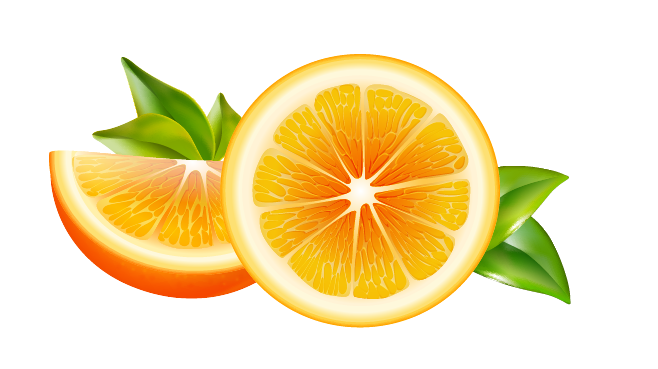 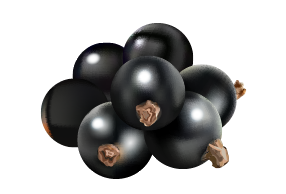 عنوان گیاه دارویی
می توانید نمودارهای پاورپوینت حرفه ای دانلود کنید
2020
2022
2024
شما به سادگی می توانید مخاطبان خود را تحت تاثیر قرار دهید و به گزارش های خود جذابیت و زیبایی بی نظیری اضافه کنید.
شما به سادگی می توانید مخاطبان خود را تحت تاثیر قرار دهید و به گزارش های خود جذابیت و زیبایی بی نظیری اضافه کنید.
شما به سادگی می توانید مخاطبان خود را تحت تاثیر قرار دهید و به گزارش های خود جذابیت و زیبایی بی نظیری اضافه کنید.
2021
2023
شما به سادگی می توانید مخاطبان خود را تحت تاثیر قرار دهید و به گزارش های خود جذابیت و زیبایی بی نظیری اضافه کنید.
شما به سادگی می توانید مخاطبان خود را تحت تاثیر قرار دهید و به گزارش های خود جذابیت و زیبایی بی نظیری اضافه کنید.
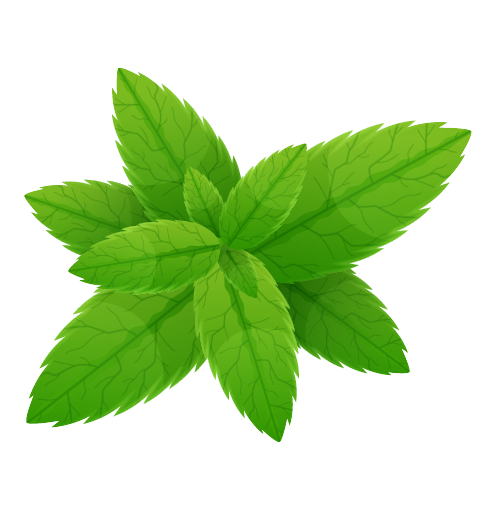 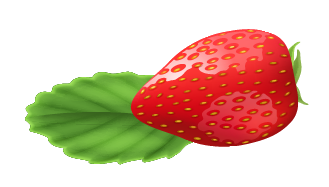 از چه چیزی می توان استفاده کرد؟
عنوان در اینجا
عنوان در اینجا
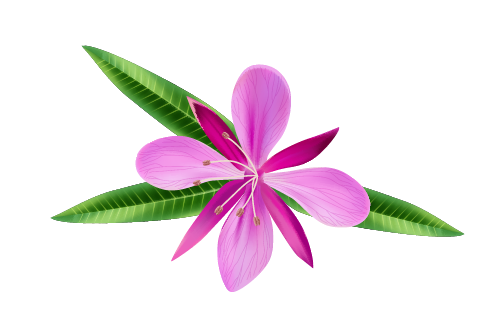 قالب پاورپوینت گیاه پزشکی قابل ویرایش می باشد
قالب پاورپوینت گیاه پزشکی قابل ویرایش می باشد
عنوان در اینجا
عنوان در اینجا
قالب پاورپوینت گیاه پزشکی قابل ویرایش می باشد
قالب پاورپوینت گیاه پزشکی قابل ویرایش می باشد
عنوان گیاه دارویی
می توانید نمودارهای پاورپوینت حرفه ای دانلود کنید
عنوان اضافه کن
عنوان اضافه کن
عنوان اضافه کن
عنوان اضافه کن
عنوان اضافه کن
شما به سادگی می توانید مخاطبان خود را تحت تاثیر قرار دهید و به ارائه های خود جذابیت و زیبایی بی نظیری اضافه کنید. آسان برای تغییر رنگ، عکس و متن.
شما به سادگی می توانید مخاطبان خود را تحت تاثیر قرار دهید و به ارائه های خود جذابیت و زیبایی بی نظیری اضافه کنید. آسان برای تغییر رنگ، عکس و متن.
شما به سادگی می توانید مخاطبان خود را تحت تاثیر قرار دهید و به ارائه های خود جذابیت و زیبایی بی نظیری اضافه کنید. آسان برای تغییر رنگ، عکس و متن.
شما به سادگی می توانید مخاطبان خود را تحت تاثیر قرار دهید و به ارائه های خود جذابیت و زیبایی بی نظیری اضافه کنید. آسان برای تغییر رنگ، عکس و متن.
شما به سادگی می توانید مخاطبان خود را تحت تاثیر قرار دهید و به ارائه های خود جذابیت و زیبایی بی نظیری اضافه کنید. آسان برای تغییر رنگ، عکس و متن.
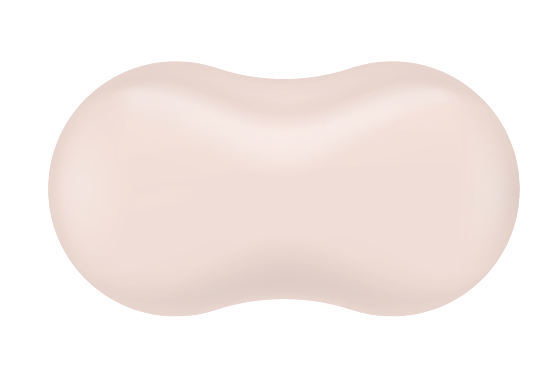 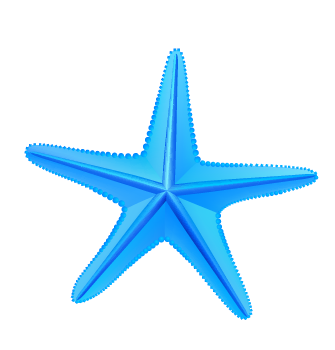 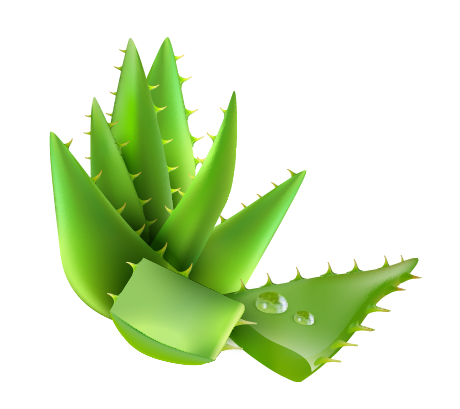 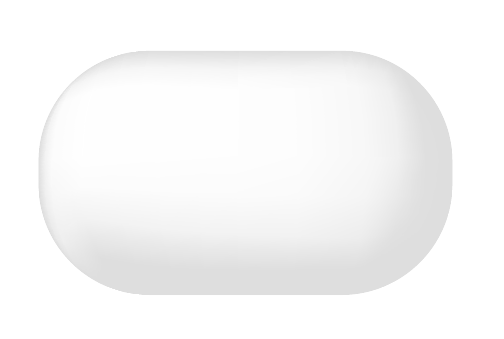 2016
2017
2018
2019
2020
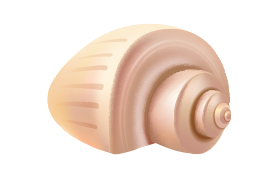 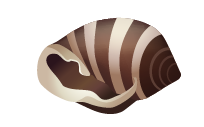 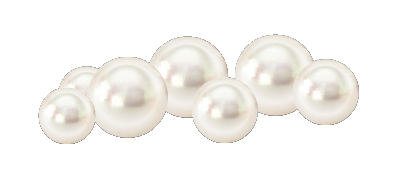 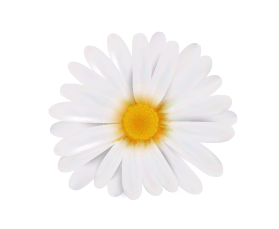 02
امکانات
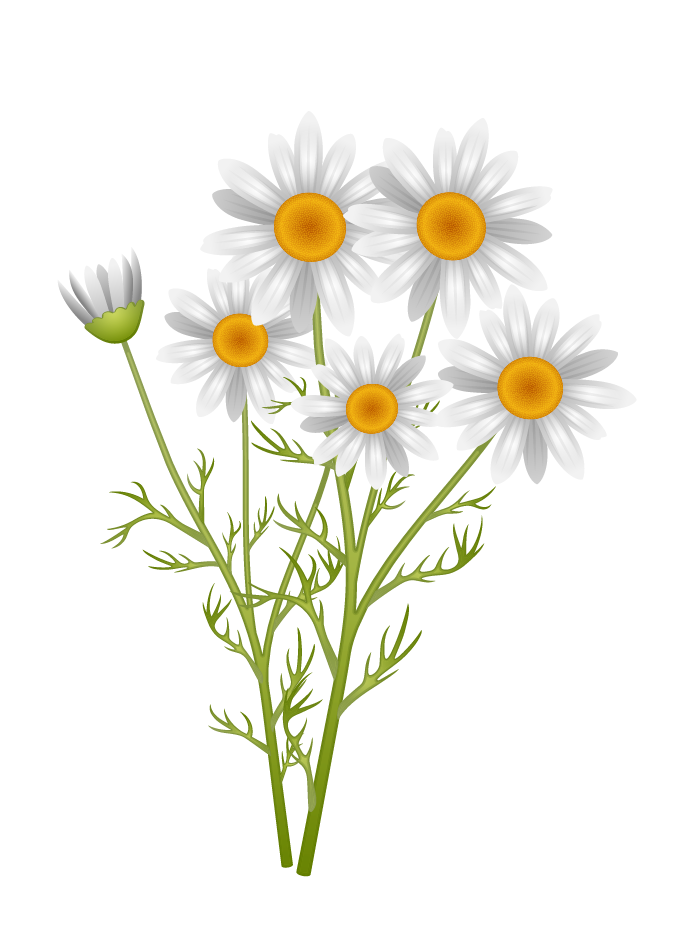 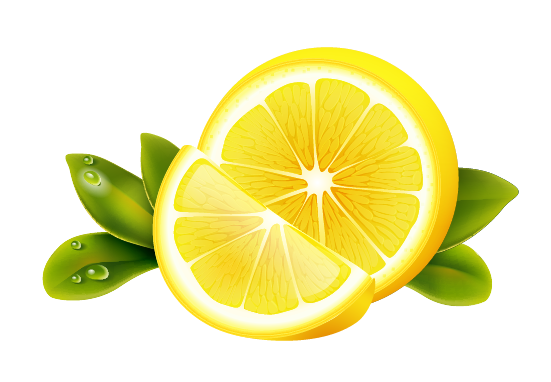 در صورت نیاز می توانید زیرنویس را در اینجا وارد کنید
قالب پاورپوینت داروهای گیاهی
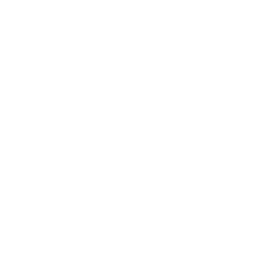 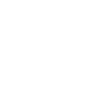 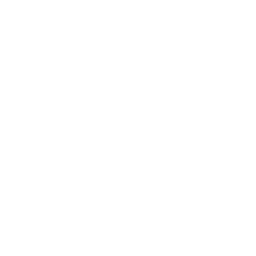 متن خود را وارد کنید
متن خود را وارد کنید
این اسلاید یک اسلاید قابل ویرایش با تمام نیازهای شماست.
این اسلاید یک اسلاید قابل ویرایش با تمام نیازهای شماست.
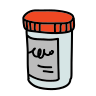 متن خود را وارد کنید
متن خود را وارد کنید
متن خود را وارد کنید
این اسلاید یک اسلاید قابل ویرایش با تمام نیازهای شماست.
این اسلاید یک اسلاید قابل ویرایش با تمام نیازهای شماست.
این اسلاید یک اسلاید قابل ویرایش با تمام نیازهای شماست.
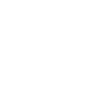 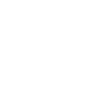 "این یک نقل قول است، کلماتی پر از حکمت که یکی از افراد مهم گفته و می تواند خواننده را وادار به الهام کند."
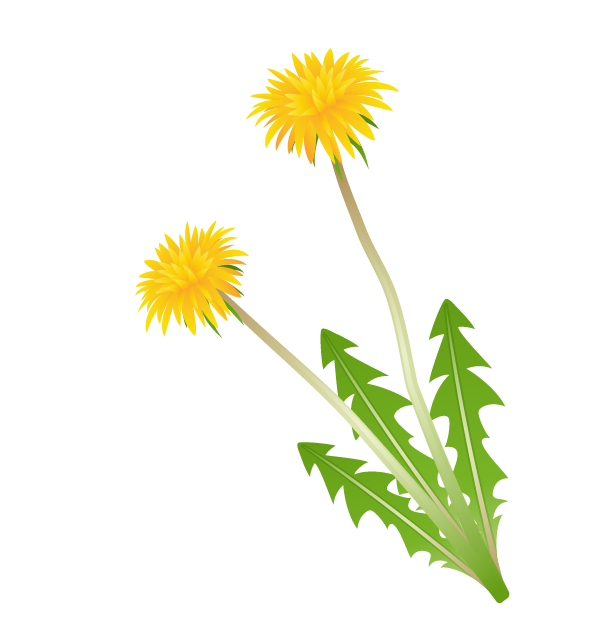 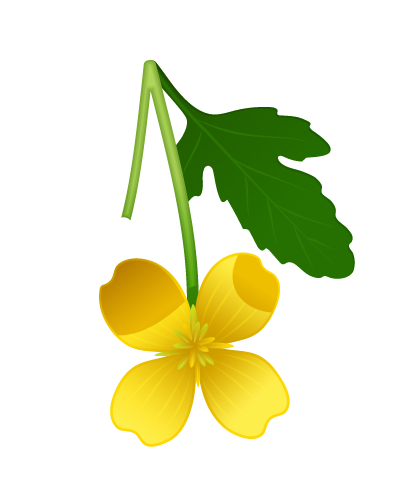 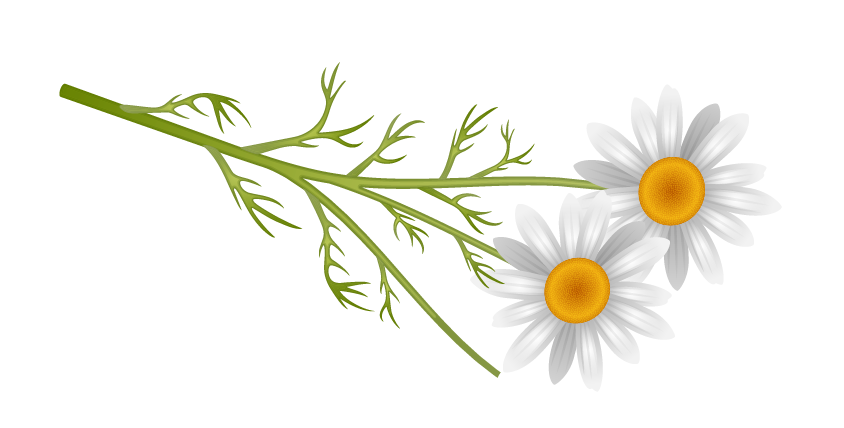 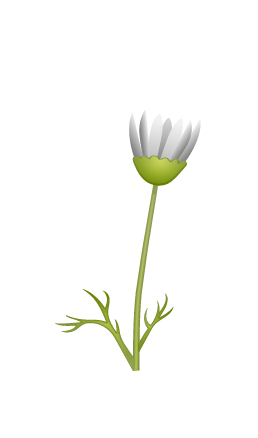 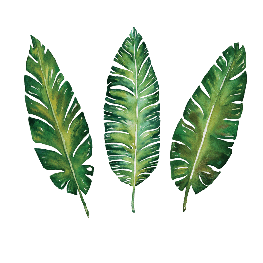 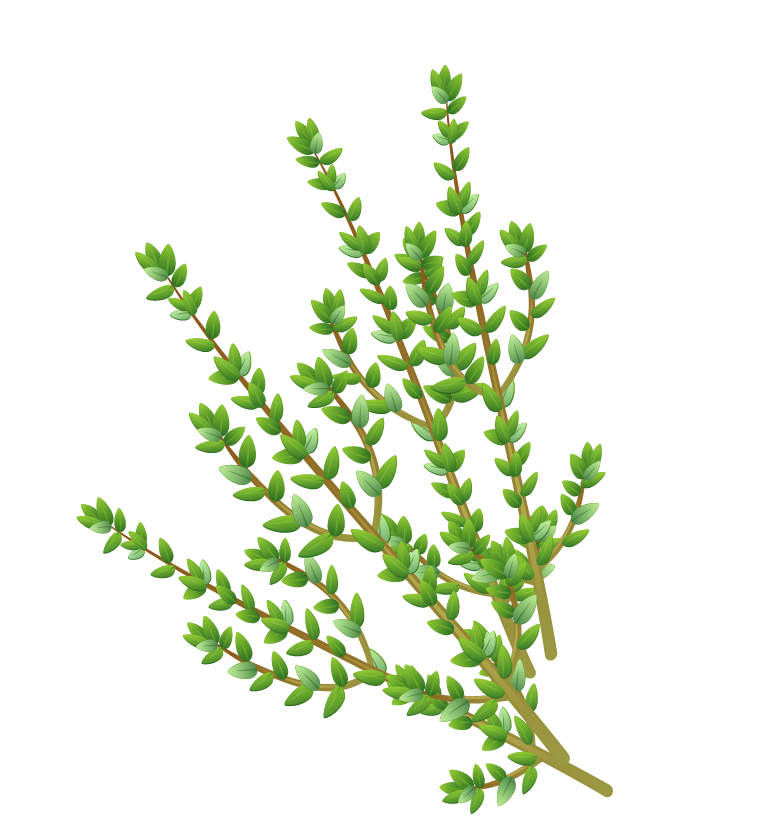 -یک نفر معروف
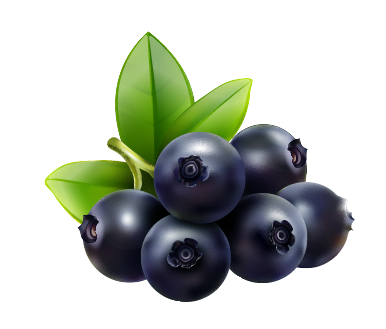 یک تصویر ارزش هزار کلمه است
یک تصویر این مفهوم را تقویت می کند
تصاویر مقادیر زیادی داده را نشان می دهند، بنابراین به یاد داشته باشید: به جای متن طولانی از یک تصویر استفاده کنید. مخاطبان شما از آن قدردانی خواهند کرد
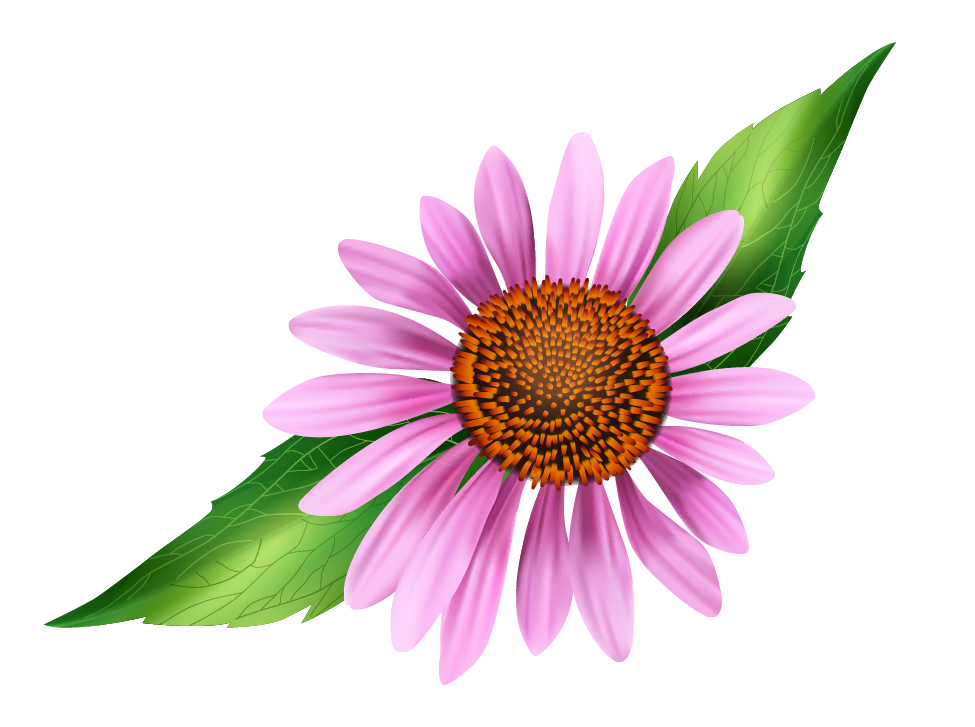 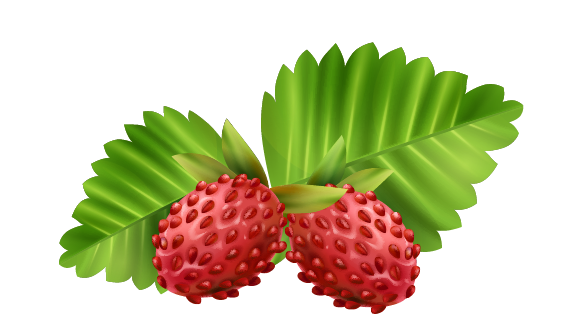 عنوان گیاه دارویی
می توانید نمودارهای پاورپوینت حرفه ای دانلود کنید
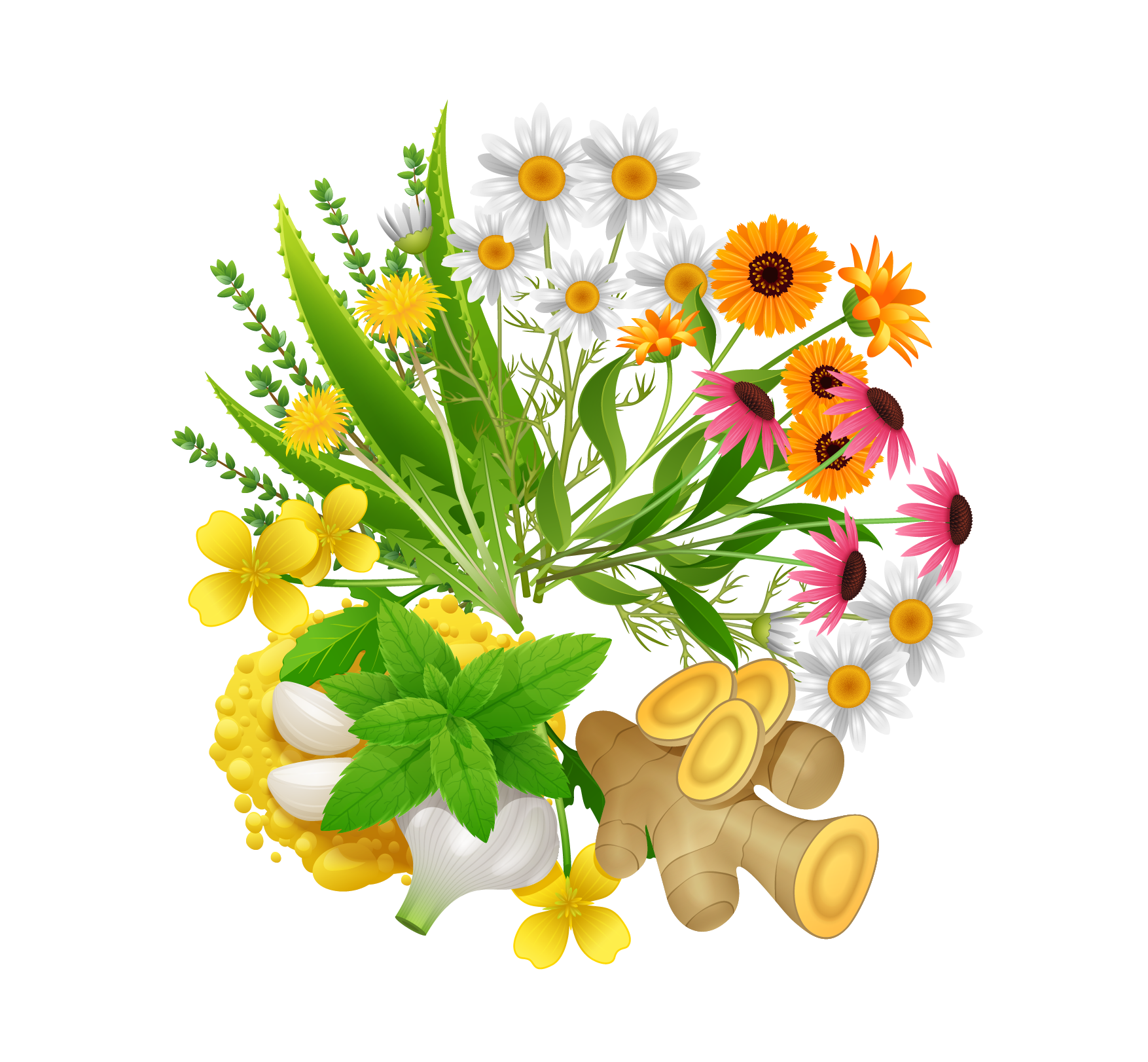 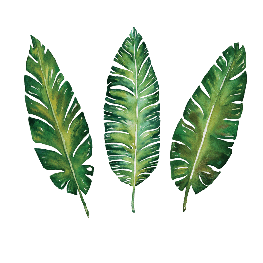 VS
متن را اینجا بنویسید
متن را اینجا بنویسید
آسان برای تغییر رنگ، عکس و متن.
آسان برای تغییر رنگ، عکس و متن.
پل های گیاهی
پل های گیاهی
40%
20%
محتوا در اینجا
محتوا در اینجا
شما به سادگی می توانید مخاطبان خود را تحت تاثیر قرار دهید و به ارائه های خود جذابیت و زیبایی بی نظیری اضافه کنید. ارائه پاورپوینت مدرنی را دریافت کنید که به زیبایی طراحی شده است
شما به سادگی می توانید مخاطبان خود را تحت تاثیر قرار دهید و به ارائه های خود جذابیت و زیبایی بی نظیری اضافه کنید. ارائه پاورپوینت مدرنی را دریافت کنید که به زیبایی طراحی شده است
10,000,000
اعداد بزرگ توجه مخاطبان شما را جلب می کند
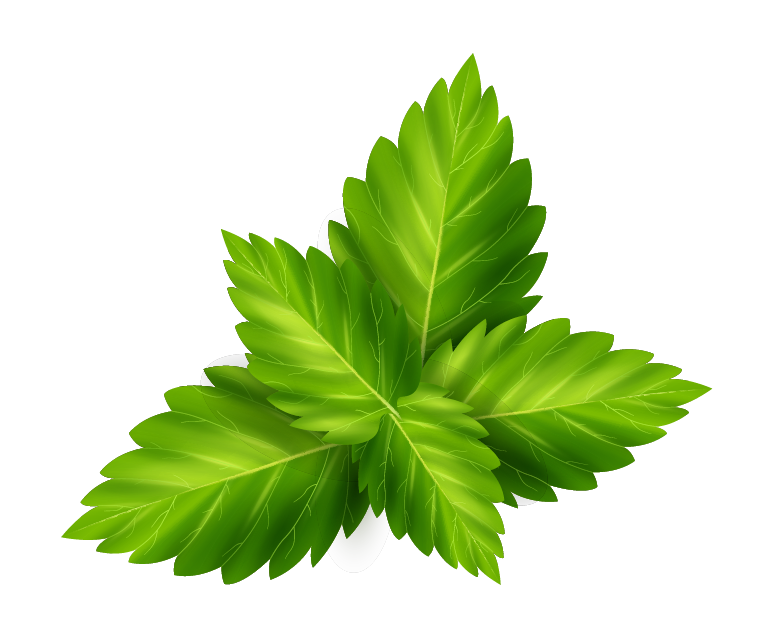 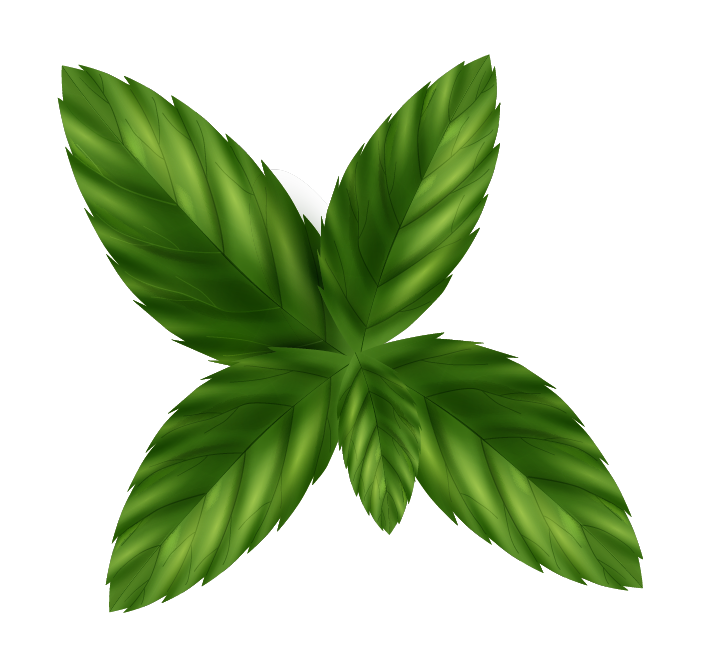 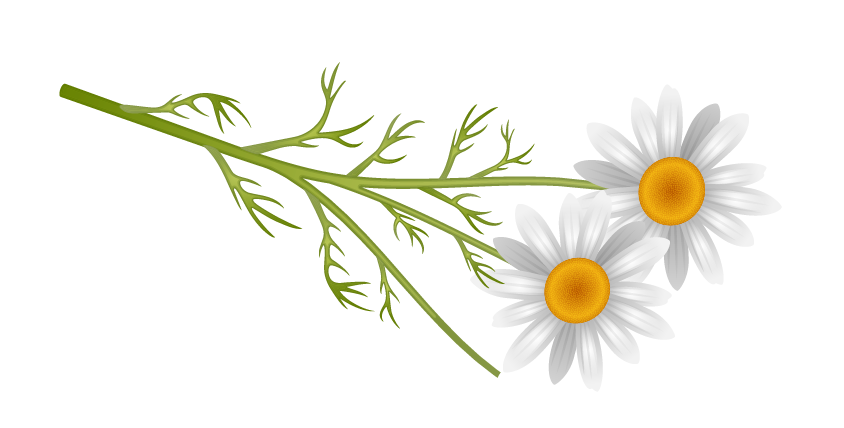 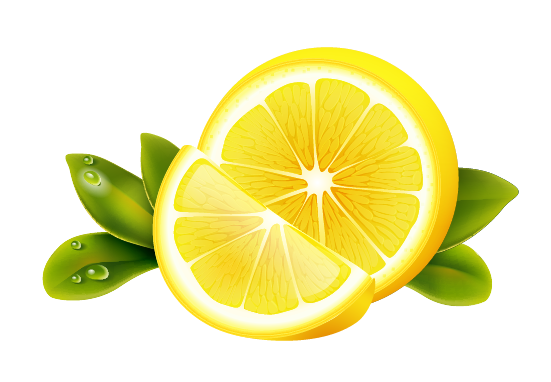 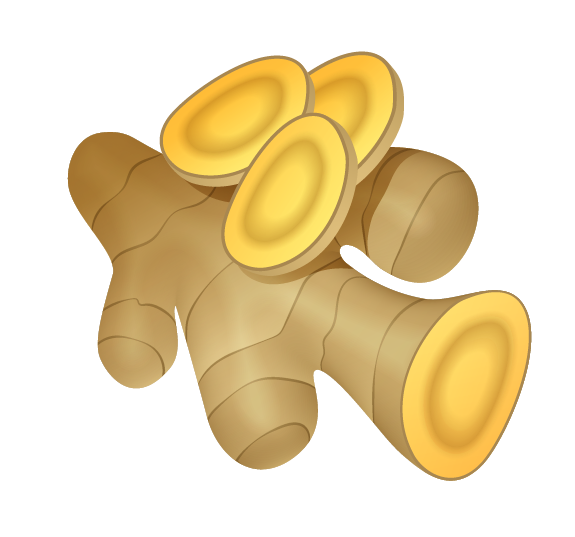 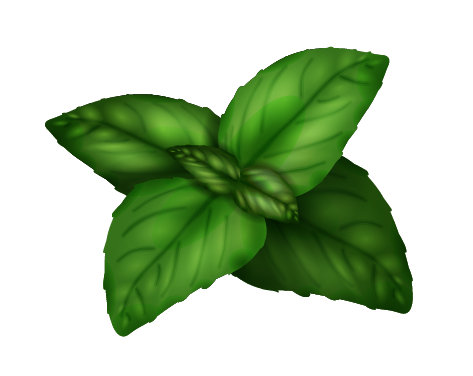 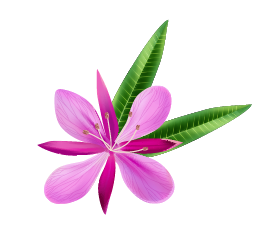 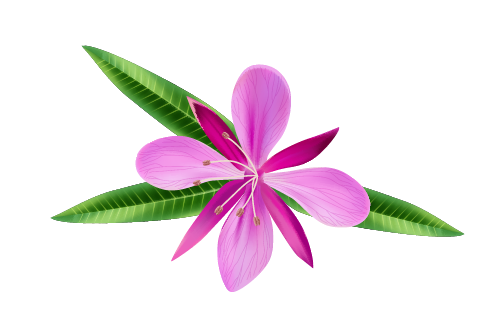 عنوان گیاه دارویی
می توانید نمودارهای پاورپوینت حرفه ای دانلود کنید
شما به سادگی می توانید مخاطبان خود را تحت تاثیر قرار دهید و به ارائه های خود جذابیت و زیبایی بی نظیری اضافه کنید. آسان برای تغییر رنگ، عکس.
شما به سادگی می توانید مخاطبان خود را تحت تاثیر قرار دهید و به ارائه های خود جذابیت و زیبایی بی نظیری اضافه کنید. آسان برای تغییر رنگ، عکس.
اسلاید متن پاک طرح بندی ALLPPT برای ارائه شما.
 اسلاید متن پاک طرح بندی ALLPPT برای ارائه شما.
شما به سادگی می توانید مخاطبان خود را تحت تاثیر قرار دهید و به ارائه های خود جذابیت و زیبایی بی نظیری اضافه کنید. آسان برای تغییر رنگ، عکس.
شما به سادگی می توانید مخاطبان خود را تحت تاثیر قرار دهید و به ارائه های خود جذابیت و زیبایی بی نظیری اضافه کنید. آسان برای تغییر رنگ، عکس.
علائم و درمان
علائم
عنوان در اینجا
عنوان در اینجا
قالب پاورپوینت گیاه پزشکی قابل ویرایش می باشد
قالب پاورپوینت گیاه پزشکی قابل ویرایش می باشد
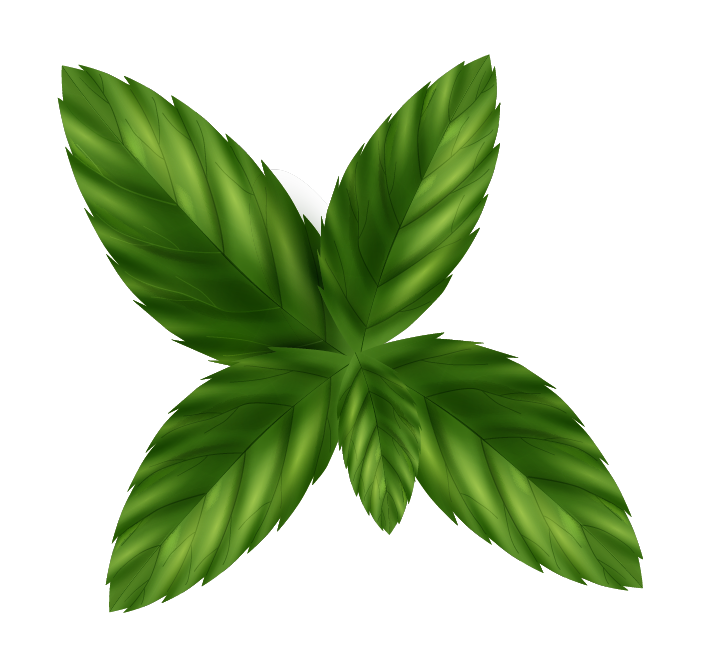 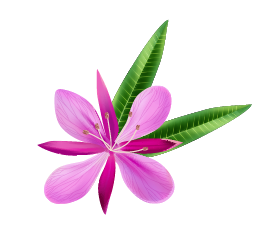 درمان 2
درمان 2
درمان 1
درمان 1
قالب پاورپوینت گیاه پزشکی قابل ویرایش می باشد
قالب پاورپوینت گیاه پزشکی قابل ویرایش می باشد
قالب پاورپوینت گیاه پزشکی قابل ویرایش می باشد
قالب پاورپوینت گیاه پزشکی قابل ویرایش می باشد
333,000.00
قالب پاورپوینت گیاه پزشکی قابل ویرایش می باشد
9h 55m 23s
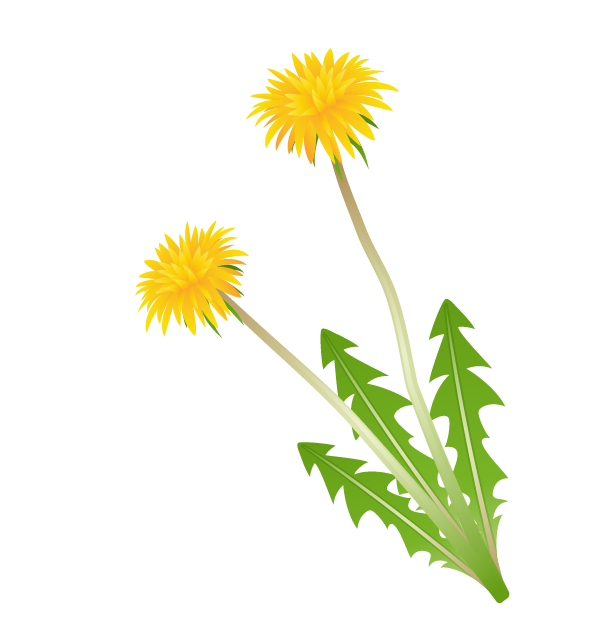 قالب پاورپوینت گیاه پزشکی قابل ویرایش می باشد
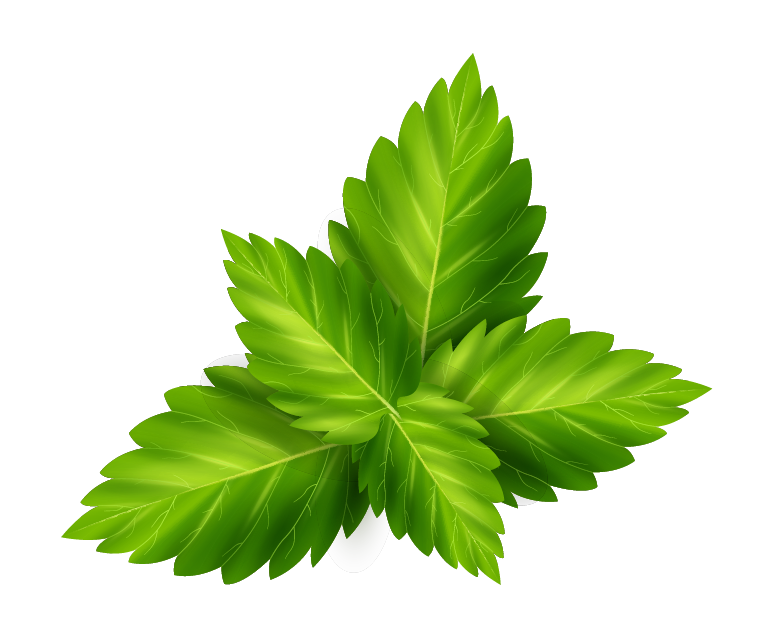 386,000 km
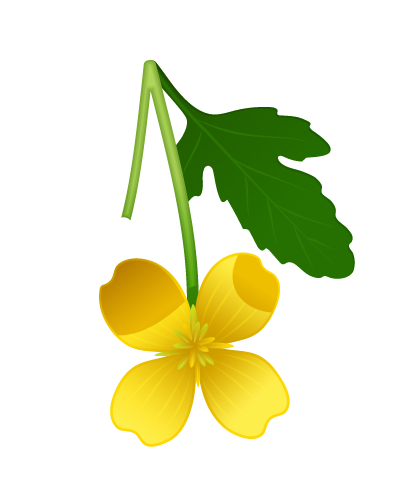 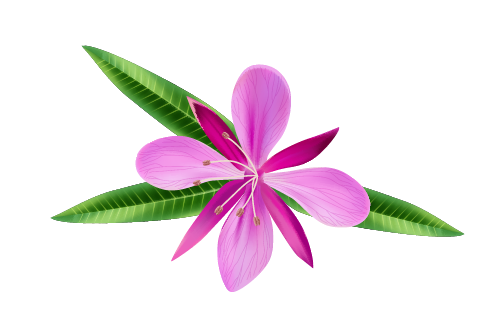 قالب پاورپوینت گیاه پزشکی قابل ویرایش می باشد
عنوان گیاه دارویی
می توانید نمودارهای پاورپوینت حرفه ای دانلود کنید
متن را اینجا بنویسید
متن را اینجا بنویسید
متن را اینجا بنویسید
متن را اینجا بنویسید
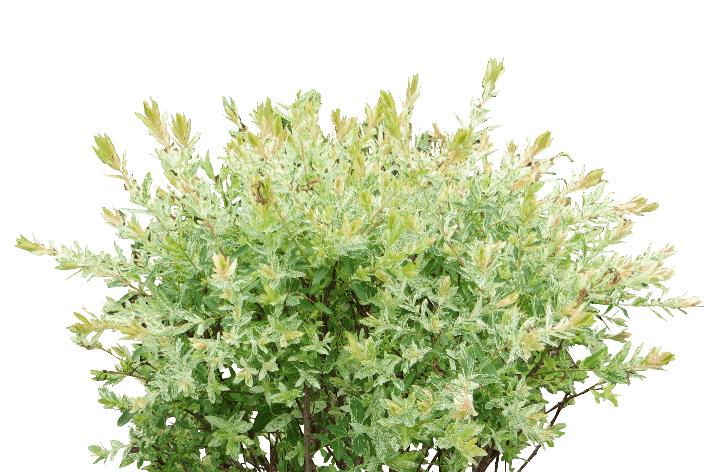 محتوا در 
اینجا
محتوا در
 اینجا
شما به سادگی می توانید مخاطبان خود را تحت تاثیر قرار دهید و به ارائه های خود جذابیت و زیبایی بی نظیری اضافه کنید.
شما به سادگی می توانید مخاطبان خود را تحت تاثیر قرار دهید و به ارائه های خود جذابیت و زیبایی بی نظیری اضافه کنید.
شما به سادگی می توانید مخاطبان خود را تحت تاثیر قرار دهید و به ارائه های خود جذابیت و زیبایی بی نظیری اضافه کنید.
شما به سادگی می توانید مخاطبان خود را تحت تاثیر قرار دهید و به ارائه های خود جذابیت و زیبایی بی نظیری اضافه کنید.
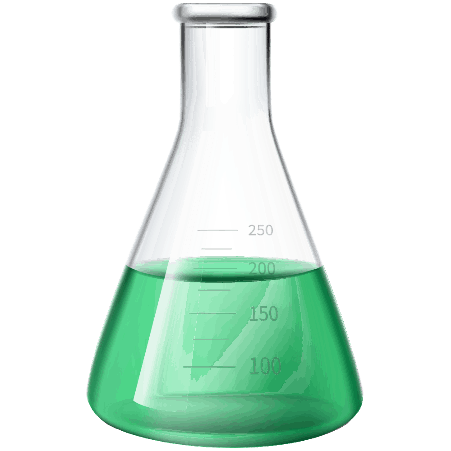 ارائه پاورپوینت مدرنی را دریافت کنید که به زیبایی طراحی شده است. من امیدوارم و معتقدم که این الگو زمان، پول و اعتبار شما را جلب کند.
ارائه پاورپوینت مدرنی را دریافت کنید که به زیبایی طراحی شده است. من امیدوارم و معتقدم که این الگو زمان، پول و اعتبار شما را جلب کند.
محتوا
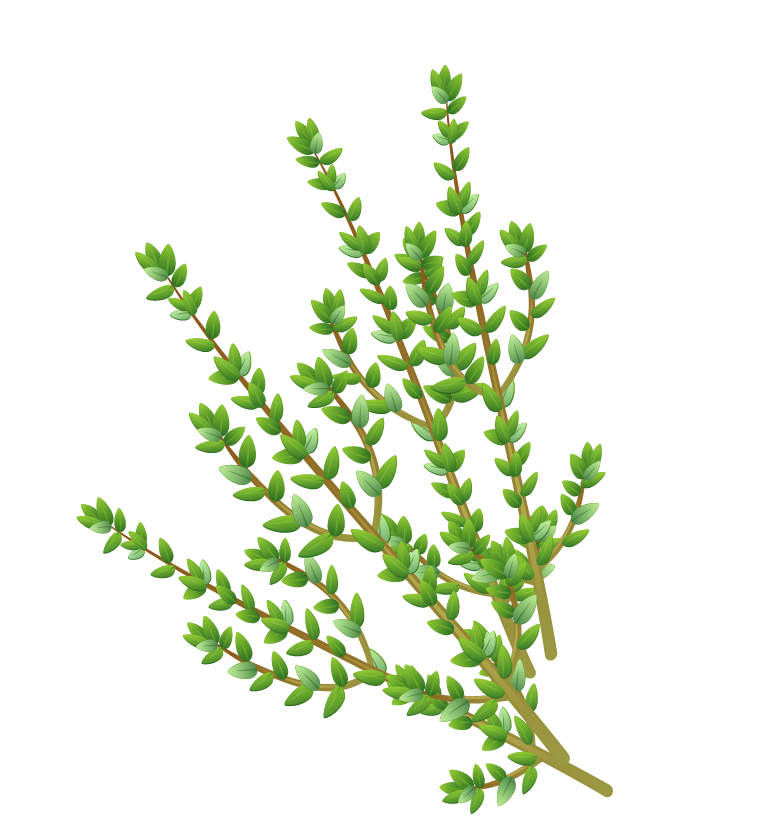 در مورد این درصدها چطور؟
50%
عنوان در اینجا
قالب پاورپوینت گیاه پزشکی قابل ویرایش می باشد
20%
عنوان در اینجا
قالب پاورپوینت گیاه پزشکی قابل ویرایش می باشد
30%
عنوان در اینجا
قالب پاورپوینت گیاه پزشکی قابل ویرایش می باشد
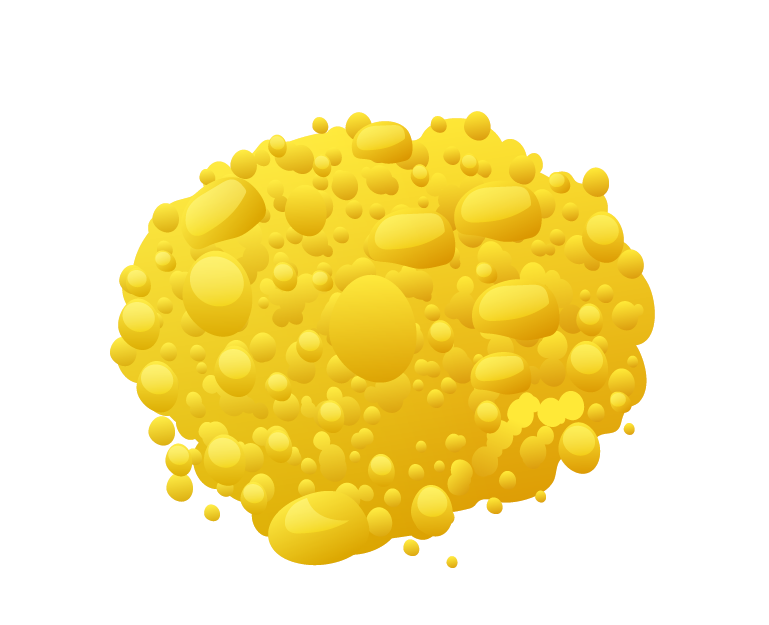 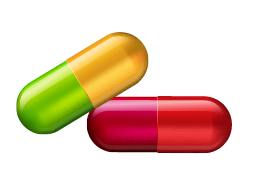 عنوان گیاه دارویی
می توانید نمودارهای پاورپوینت حرفه ای دانلود کنید
نمونه کارها طراحی شده است
شما به سادگی می توانید مخاطبان خود را تحت تاثیر قرار دهید و به ارائه های خود جذابیت و زیبایی بی نظیری اضافه کنید. من امیدوارم و معتقدم که این الگو زمان، پول و اعتبار شما را جلب کند.
ارائه پاورپوینت مدرنی را دریافت کنید که به زیبایی طراحی شده است.
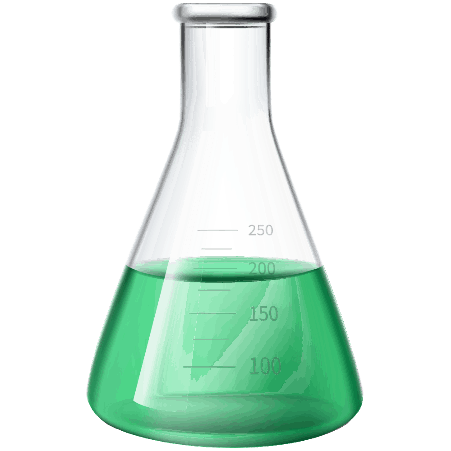 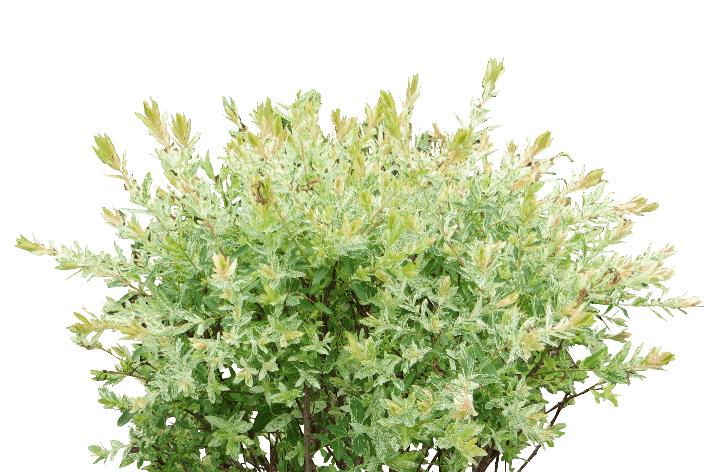 محتوا در اینجا
محتوا در اینجا
محتوا در اینجا
محتوا در اینجا
شما به سادگی می توانید مخاطبان خود را تحت تاثیر قرار دهید و به ارائه های خود جذابیت و زیبایی بی نظیری اضافه کنید.
شما به سادگی می توانید مخاطبان خود را تحت تاثیر قرار دهید و به ارائه های خود جذابیت و زیبایی بی نظیری اضافه کنید.
شما به سادگی می توانید مخاطبان خود را تحت تاثیر قرار دهید و به ارائه های خود جذابیت و زیبایی بی نظیری اضافه کنید.
شما به سادگی می توانید مخاطبان خود را تحت تاثیر قرار دهید و به ارائه های خود جذابیت و زیبایی بی نظیری اضافه کنید.
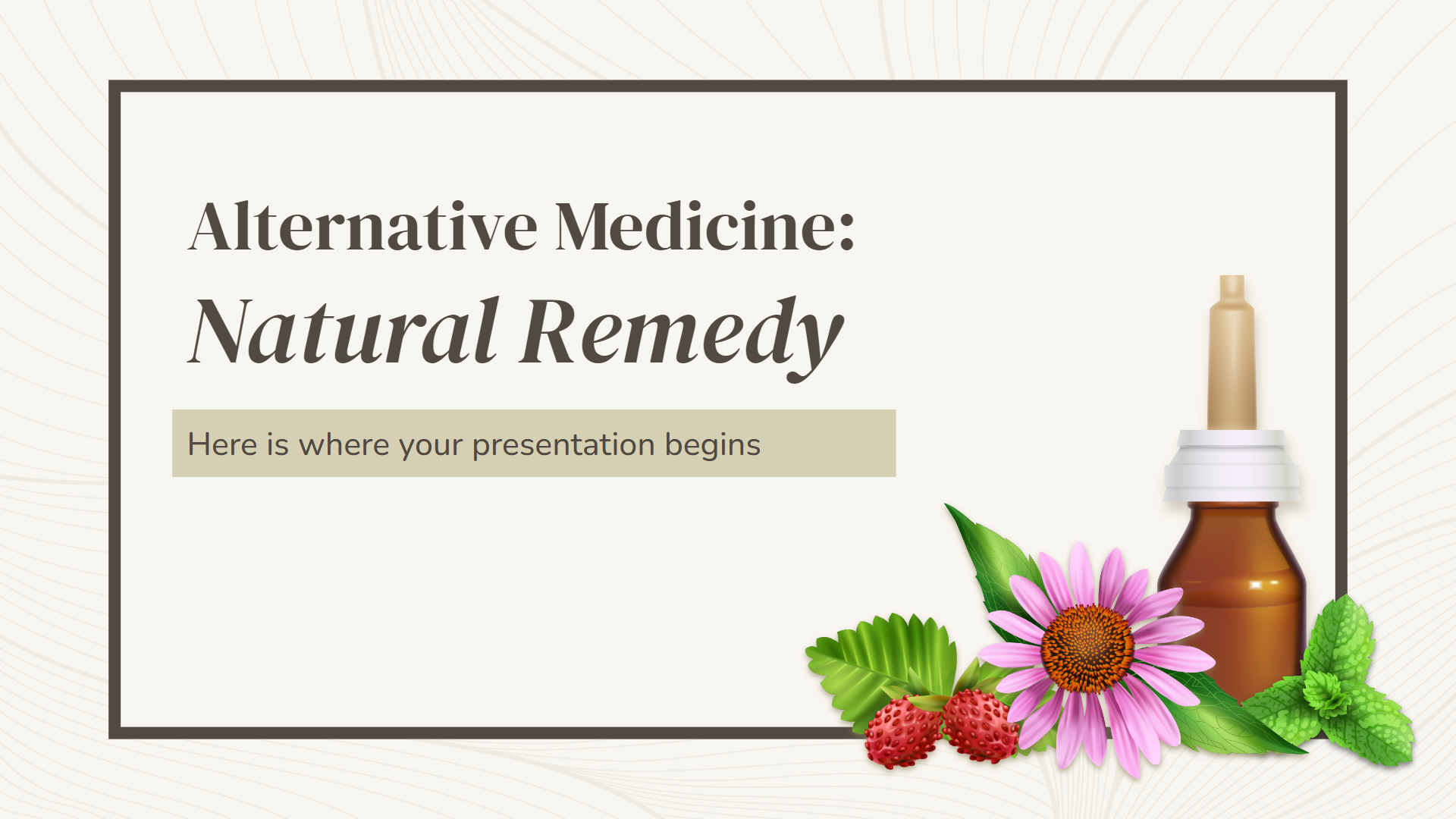 وب سایت ما
می توانید تصویر روی صفحه را با کار خود جایگزین کنید. فقط روی آن کلیک راست کرده و گزینه Replace image را انتخاب کنید.
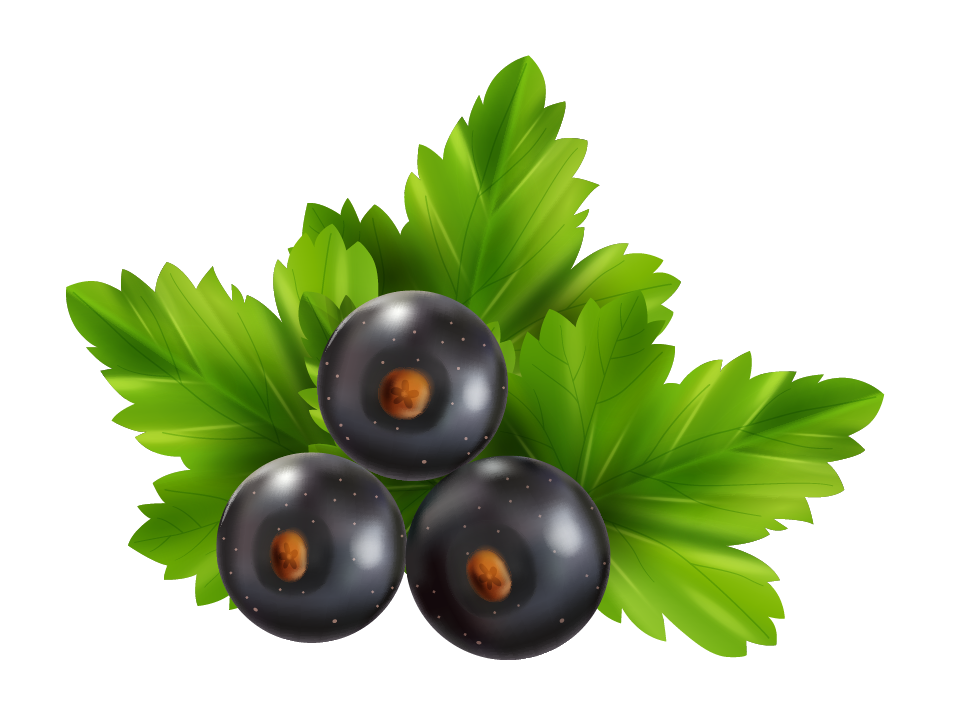 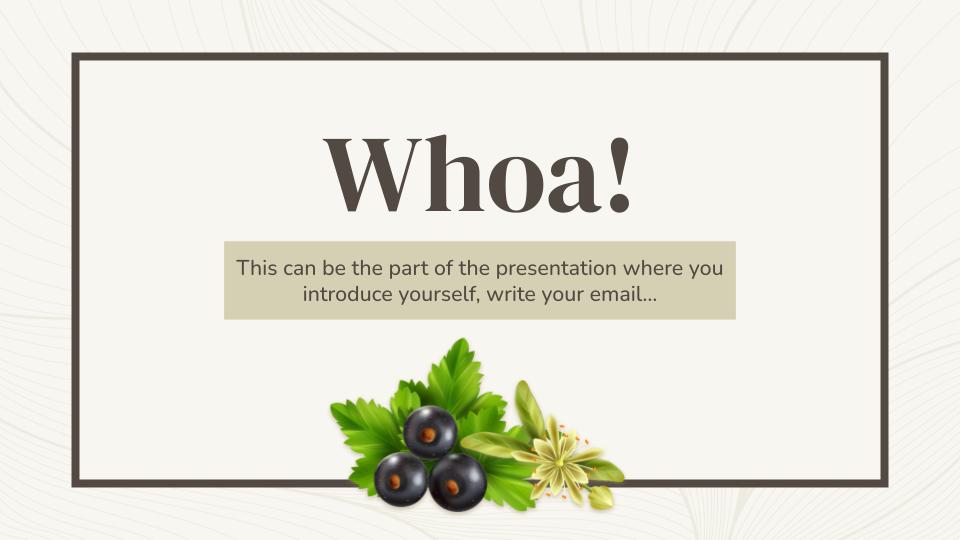 برنامه تبلت
می توانید تصویر روی صفحه را با کار خود جایگزین کنید. فقط روی آن کلیک راست کرده و گزینه Replace image را انتخاب کنید.
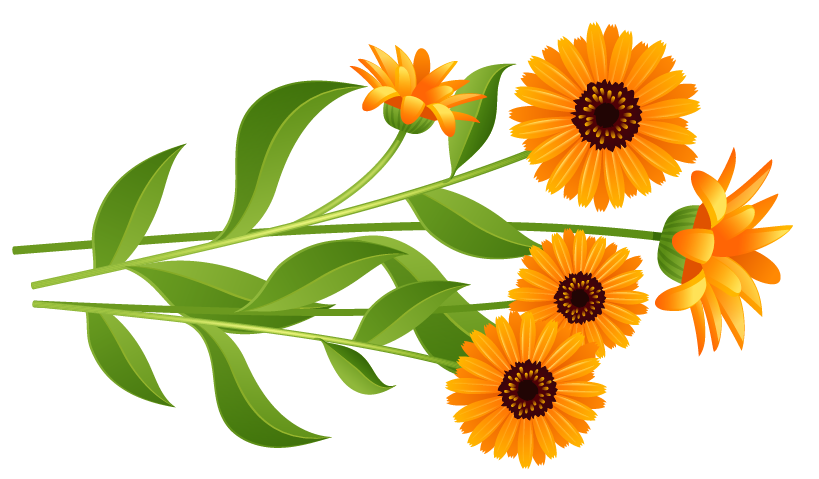 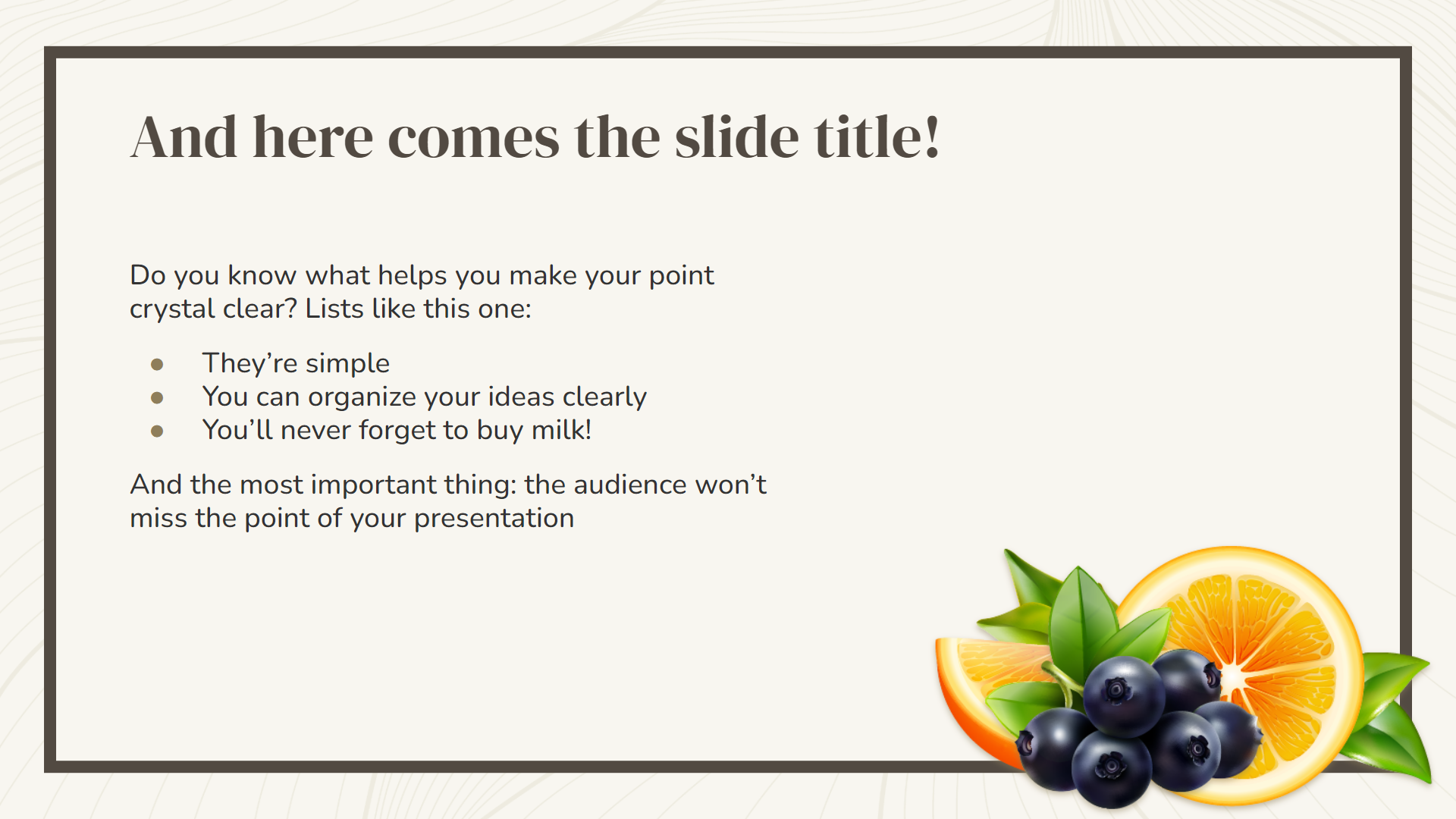 اپلیکیشن موبایل
می توانید تصویر روی صفحه را با کار خود جایگزین کنید. فقط روی آن کلیک راست کرده و گزینه Replace image را انتخاب کنید.
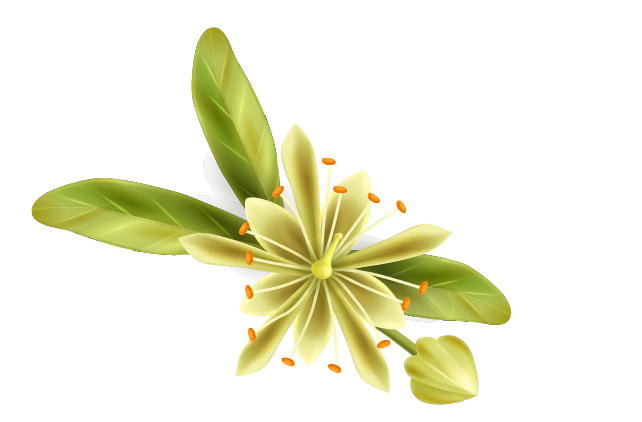 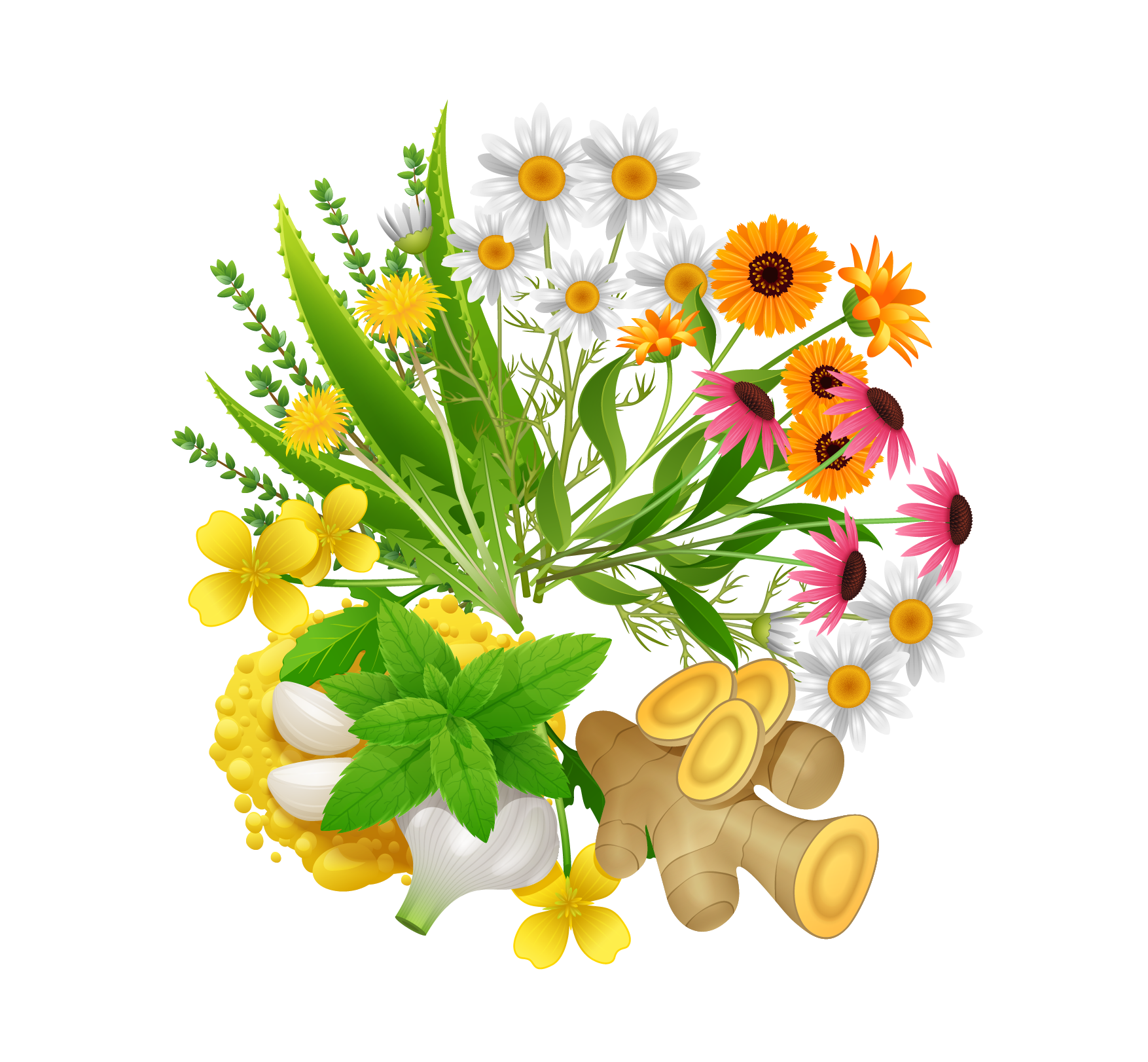 03
گیاهان
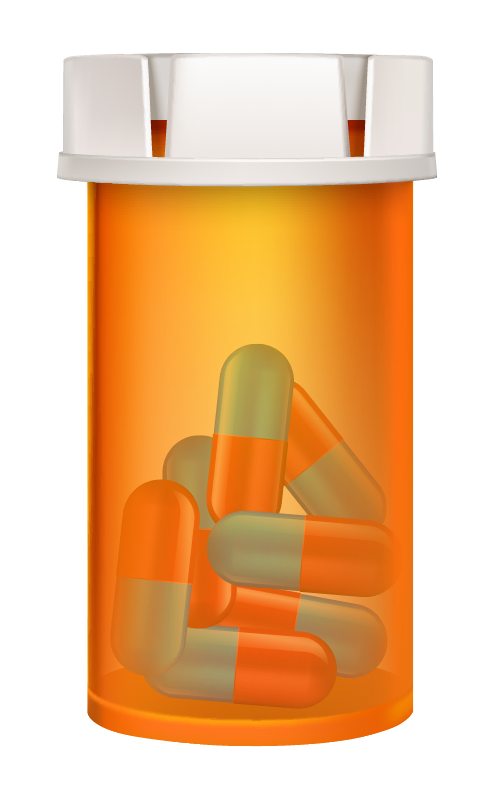 در صورت نیاز می توانید زیرنویس را در اینجا وارد کنید
عنوان گیاه دارویی
می توانید نمودارهای پاورپوینت حرفه ای دانلود کنید
لورم اپیسوم
هویج،
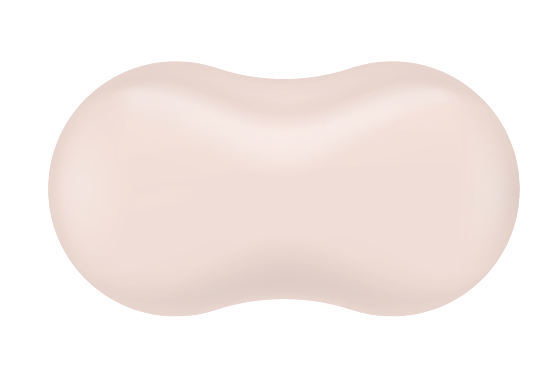 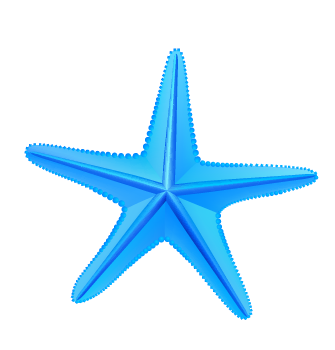 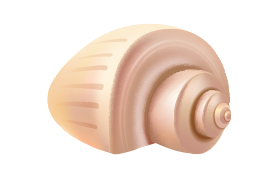 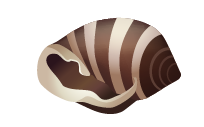 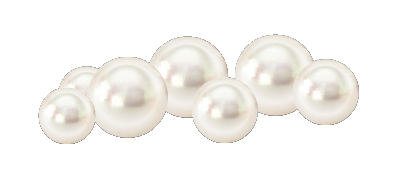 متن شما در اینجا
متن شما در اینجا
متن شما در اینجا
شما به سادگی می توانید مخاطبان خود را تحت تاثیر قرار دهید و به ارائه های خود جذابیت و زیبایی بی نظیری اضافه کنید. آسان برای تغییر رنگ، عکس و متن.
شما به سادگی می توانید مخاطبان خود را تحت تاثیر قرار دهید و به ارائه های خود جذابیت و زیبایی بی نظیری اضافه کنید. آسان برای تغییر رنگ، عکس و متن.
شما به سادگی می توانید مخاطبان خود را تحت تاثیر قرار دهید و به ارائه های خود جذابیت و زیبایی بی نظیری اضافه کنید. آسان برای تغییر رنگ، عکس و متن.
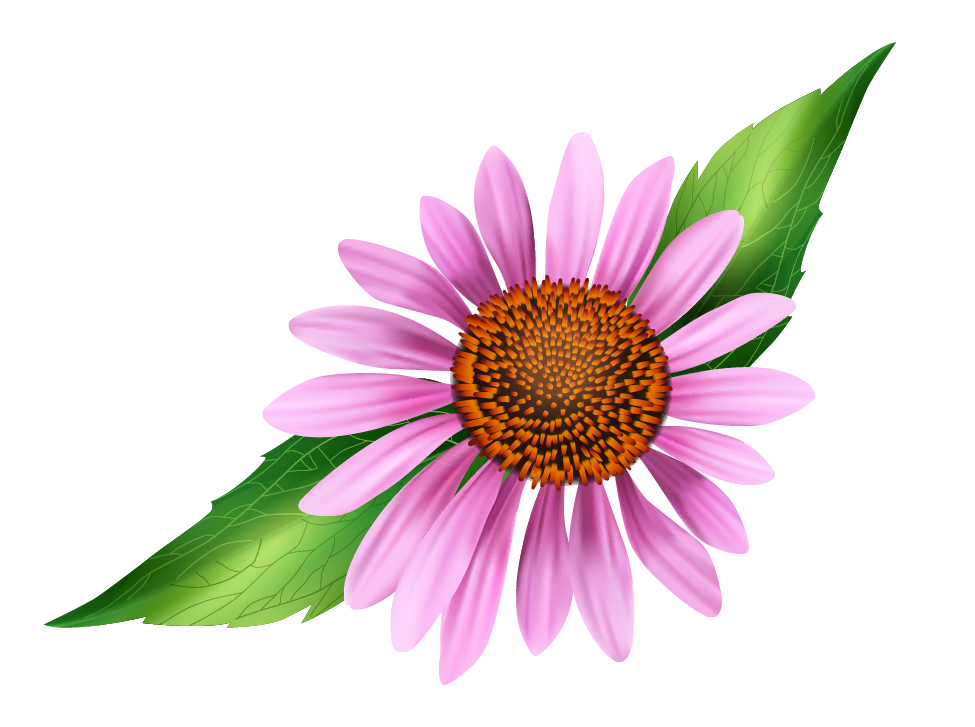 انواع گیاهان
قالب پاورپوینت گیاه پزشکی قابل ویرایش می باشد
محتوا در اینجا
قالب پاورپوینت گیاه پزشکی قابل ویرایش می باشد
محتوا در اینجا
قالب پاورپوینت گیاه پزشکی قابل ویرایش می باشد
گیاهان
محتوا در اینجا
قالب پاورپوینت گیاه پزشکی قابل ویرایش می باشد
محتوا در اینجا
محتوا در اینجا
قالب پاورپوینت گیاه پزشکی قابل ویرایش می باشد
عنوان گیاه دارویی
می توانید نمودارهای پاورپوینت حرفه ای دانلود کنید
دندانی
کلینیک بریس
محتوا در اینجا
محتوا در اینجا
ارائه پاورپوینت مدرنی را دریافت کنید که به زیبایی طراحی شده است. من امیدوارم و معتقدم که این الگو زمان، پول و اعتبار شما را جلب کند. ارائه پاورپوینت مدرنی را دریافت کنید که به زیبایی طراحی شده است.
شما به سادگی می توانید مخاطبان خود را تحت تاثیر قرار دهید و به ارائه های خود جذابیت و زیبایی بی نظیری اضافه کنید.
شما به سادگی می توانید مخاطبان خود را تحت تاثیر قرار دهید و به ارائه های خود جذابیت و زیبایی بی نظیری اضافه کنید.
ارائه پاورپوینت مدرنی را دریافت کنید که به زیبایی طراحی شده است.
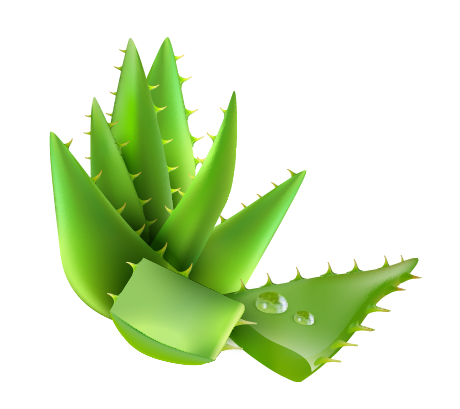 AFTE
قبل از
شما به سادگی می توانید مخاطبان خود را تحت تاثیر قرار دهید و به ارائه های خود جذابیت و زیبایی بی نظیری اضافه کنید. من امیدوارم و معتقدم که این الگو زمان، پول و اعتبار شما را جلب کند.
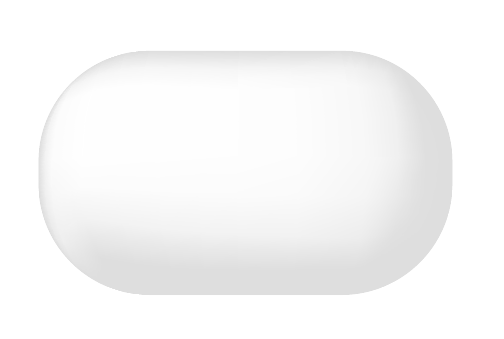 شما به سادگی می توانید مخاطبان خود را تحت تاثیر قرار دهید و به ارائه های خود جذابیت و زیبایی بی نظیری اضافه کنید. من امیدوارم و معتقدم که این الگو زمان، پول و اعتبار شما را جلب کند.
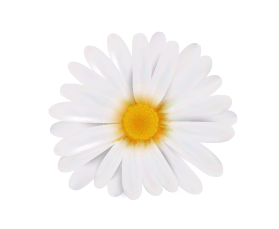 شما به سادگی می توانید مخاطبان خود را تحت تاثیر قرار دهید و به ارائه های خود جذابیت و زیبایی بی نظیری اضافه کنید. من امیدوارم و معتقدم که این الگو زمان، پول و اعتبار شما را جلب کند.
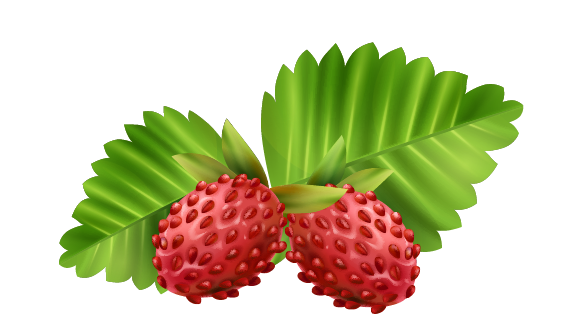 این یک نقشه است
عنوان در اینجا
قالب پاورپوینت گیاه پزشکی قابل ویرایش می باشد
عنوان در اینجا
قالب پاورپوینت گیاه پزشکی قابل ویرایش می باشد
عنوان در اینجا
قالب پاورپوینت گیاه پزشکی قابل ویرایش می باشد
عنوان گیاه دارویی
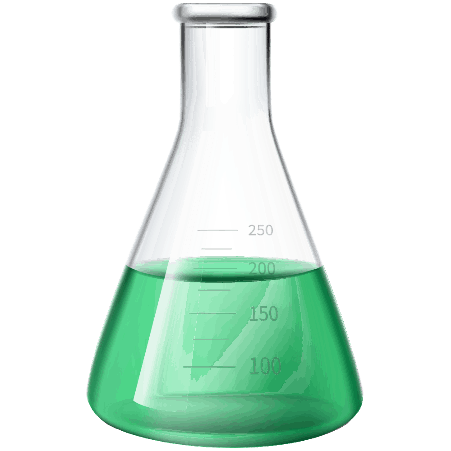 1
2
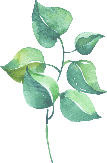 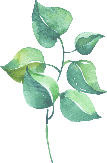 3
گردن
ریشه 1
تاج پادشاهی
ریشه 2
4
Lorem ipsum به سادگی متن ساختگی صنعت چاپ و حروفچینی است.
Lorem ipsum به سادگی متن ساختگی صنعت چاپ و حروفچینی است.
Lorem ipsum به سادگی متن ساختگی صنعت چاپ و حروفچینی است.
Lorem ipsum به سادگی متن ساختگی صنعت چاپ و حروفچینی است.
این یک جدول زمانی است
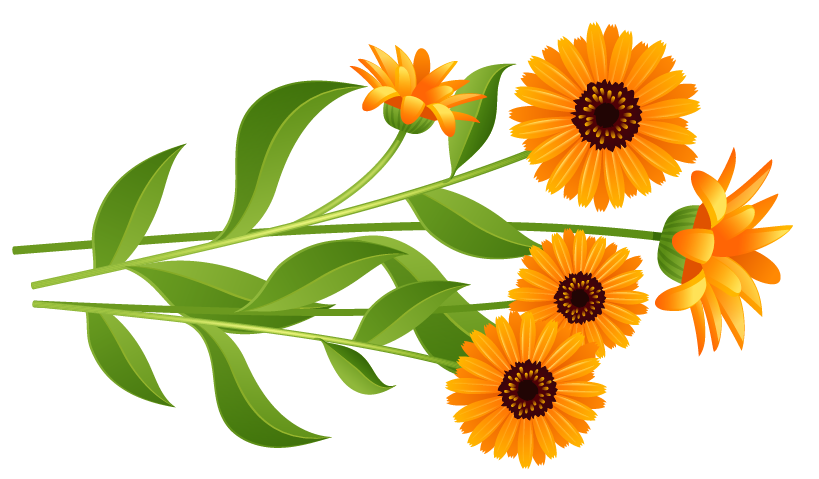 01
02
03
04
عنوان در اینجا
عنوان در اینجا
عنوان در اینجا
عنوان در اینجا
قالب پاورپوینت گیاه پزشکی قابل ویرایش می باشد
قالب پاورپوینت گیاه پزشکی قابل ویرایش می باشد
قالب پاورپوینت گیاه پزشکی قابل ویرایش می باشد
قالب پاورپوینت گیاه پزشکی قابل ویرایش می باشد
شاید به اینفوگرافیک نیاز داشته باشید
عنوان در اینجا
01
قالب پاورپوینت گیاه پزشکی قابل 
ویرایش می باشد
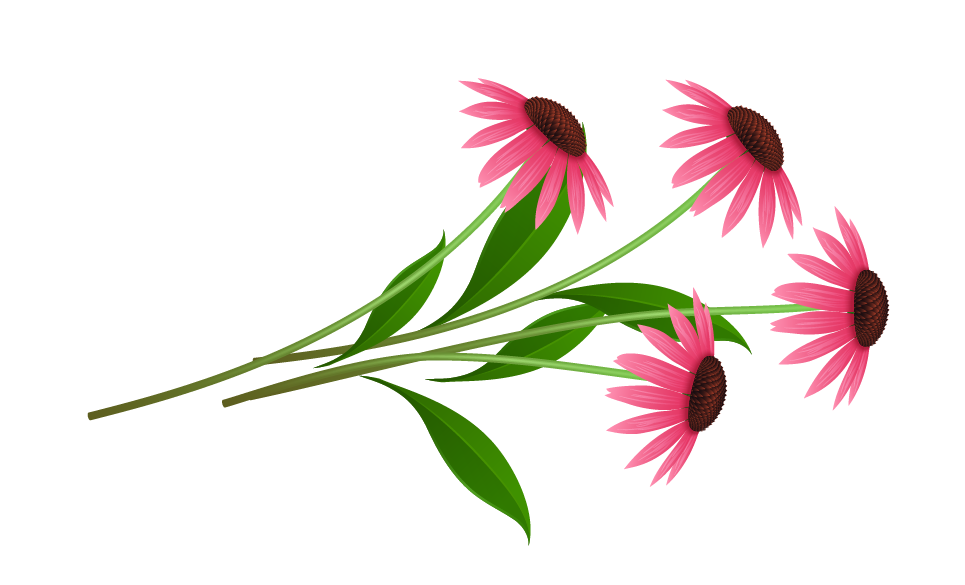 عنوان در اینجا
02
قالب پاورپوینت گیاه پزشکی قابل
 ویرایش می باشد
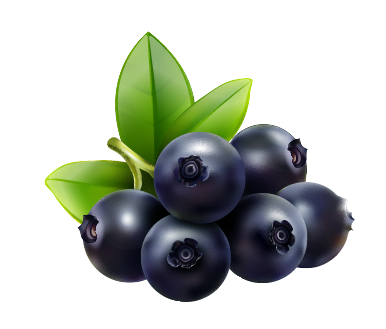 عنوان در اینجا
03
قالب پاورپوینت گیاه پزشکی قابل
 ویرایش می باشد
عنوان گیاه دارویی
بسیار مهم است که خدمات مشتری داشته باشید، اما همین طور است.
بسیار مهم است که خدمات مشتری داشته باشید، اما همین طور است.
مرحله 2
مرحله 4
مرحله 1
مرحله 3
بسیار مهم است که خدمات مشتری داشته باشید، اما همین طور است.
بسیار مهم است که خدمات مشتری داشته باشید، اما همین طور است.
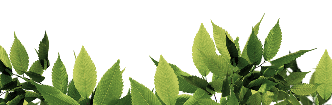 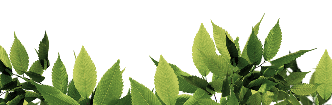 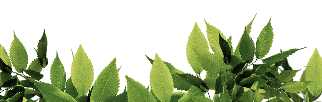 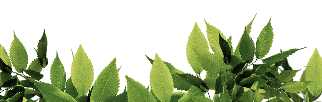 یا شاید یک میز
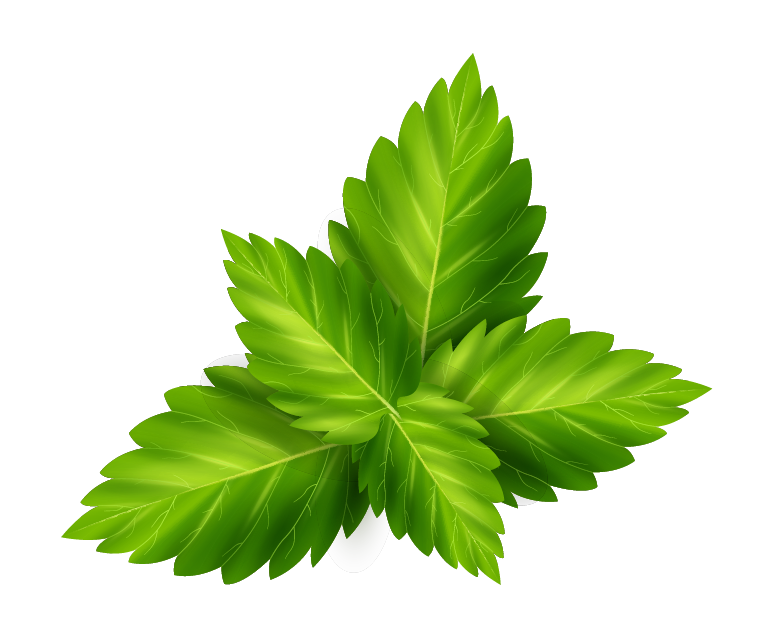 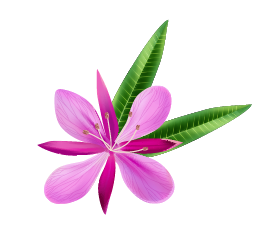 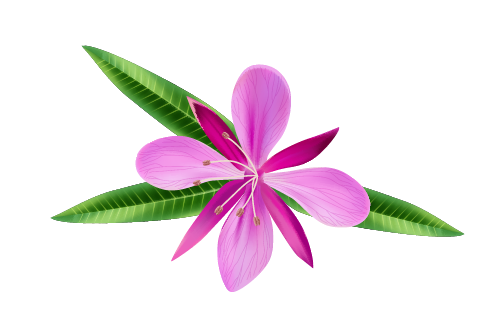 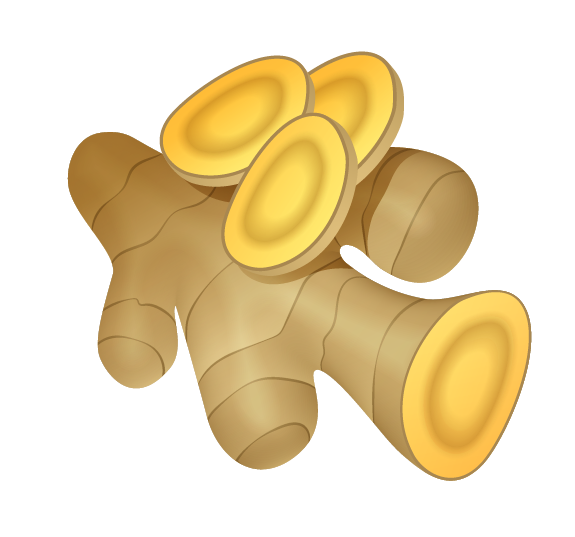 می توانید از نمودار نیز استفاده کنید
عنوان در اینجا
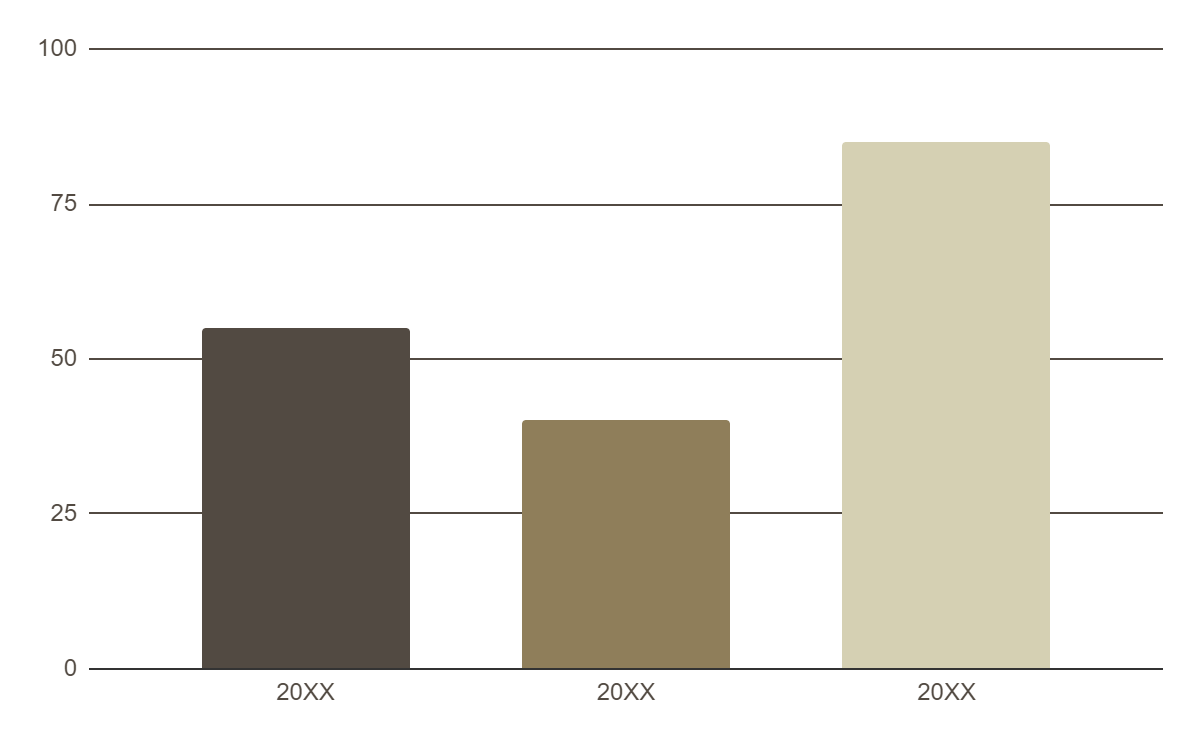 قالب پاورپوینت گیاه پزشکی قابل ویرایش می باشد
عنوان در اینجا
قالب پاورپوینت گیاه پزشکی قابل ویرایش می باشد
عنوان در اینجا
قالب پاورپوینت گیاه پزشکی قابل ویرایش می باشد
پیوند موجود در نمودار را دنبال کنید تا داده‌های آن را تغییر دهید و سپس پیوند جدید را در اینجا جای‌گذاری کنید. برای اطلاعات بیشتر اینجا را کلیک کنید
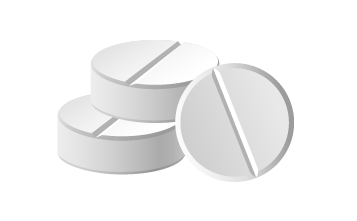 جدول زمانی هفتگی
تیم ما
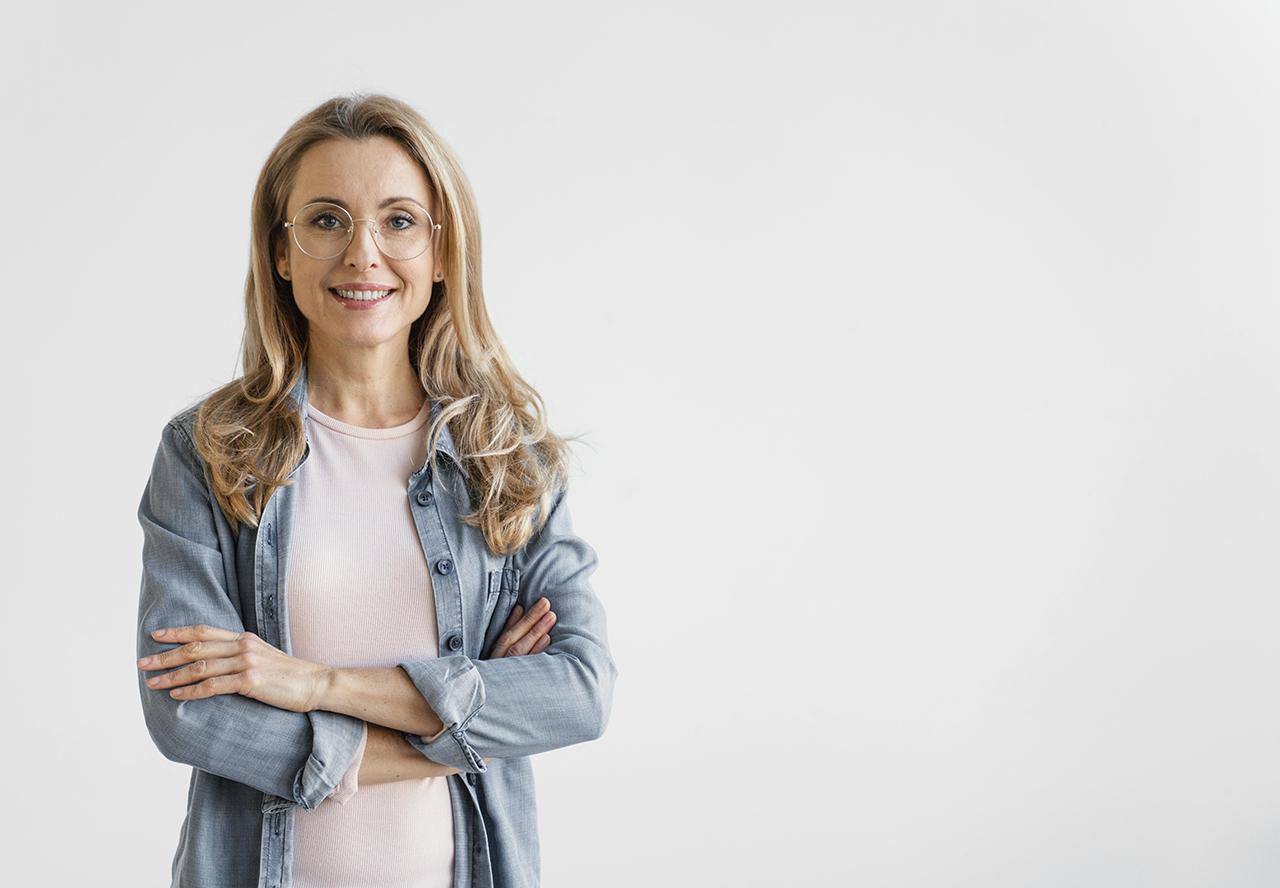 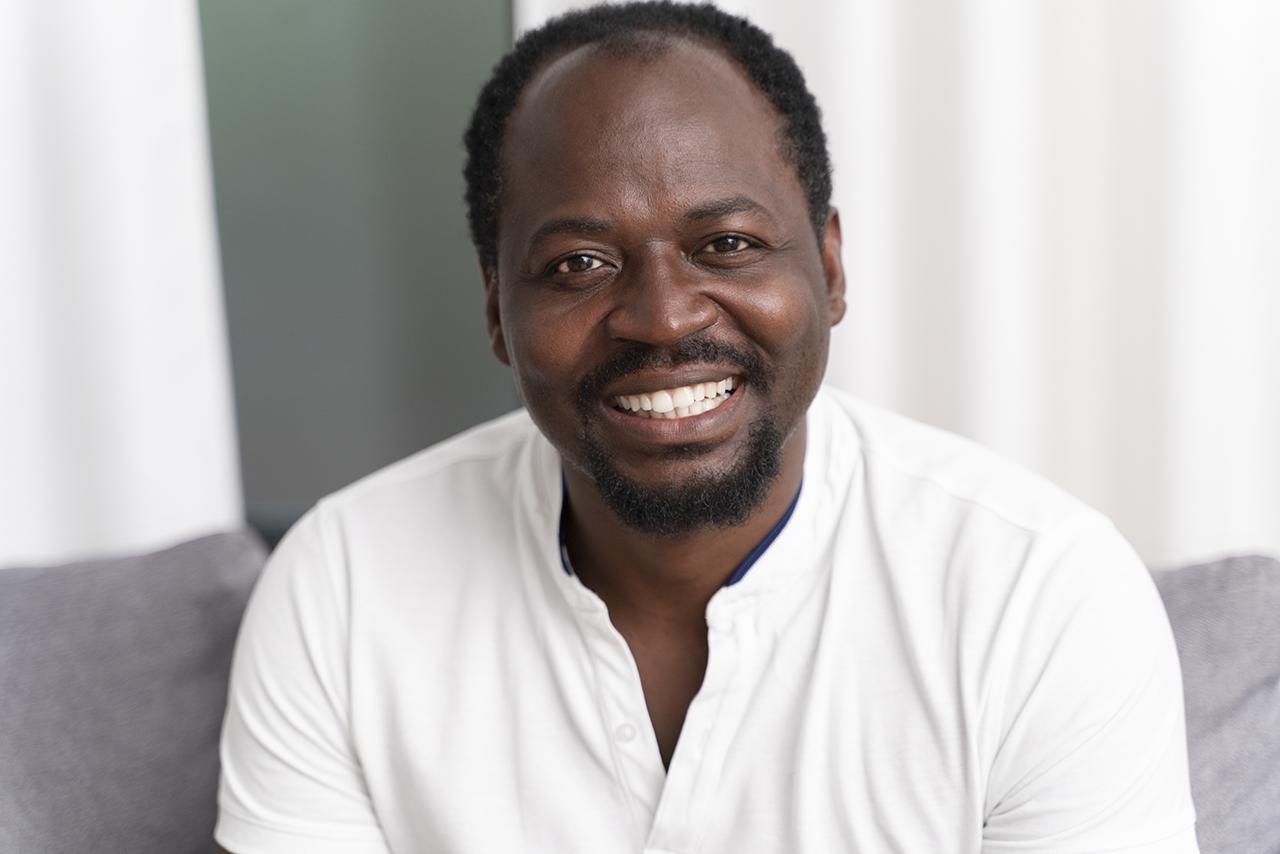 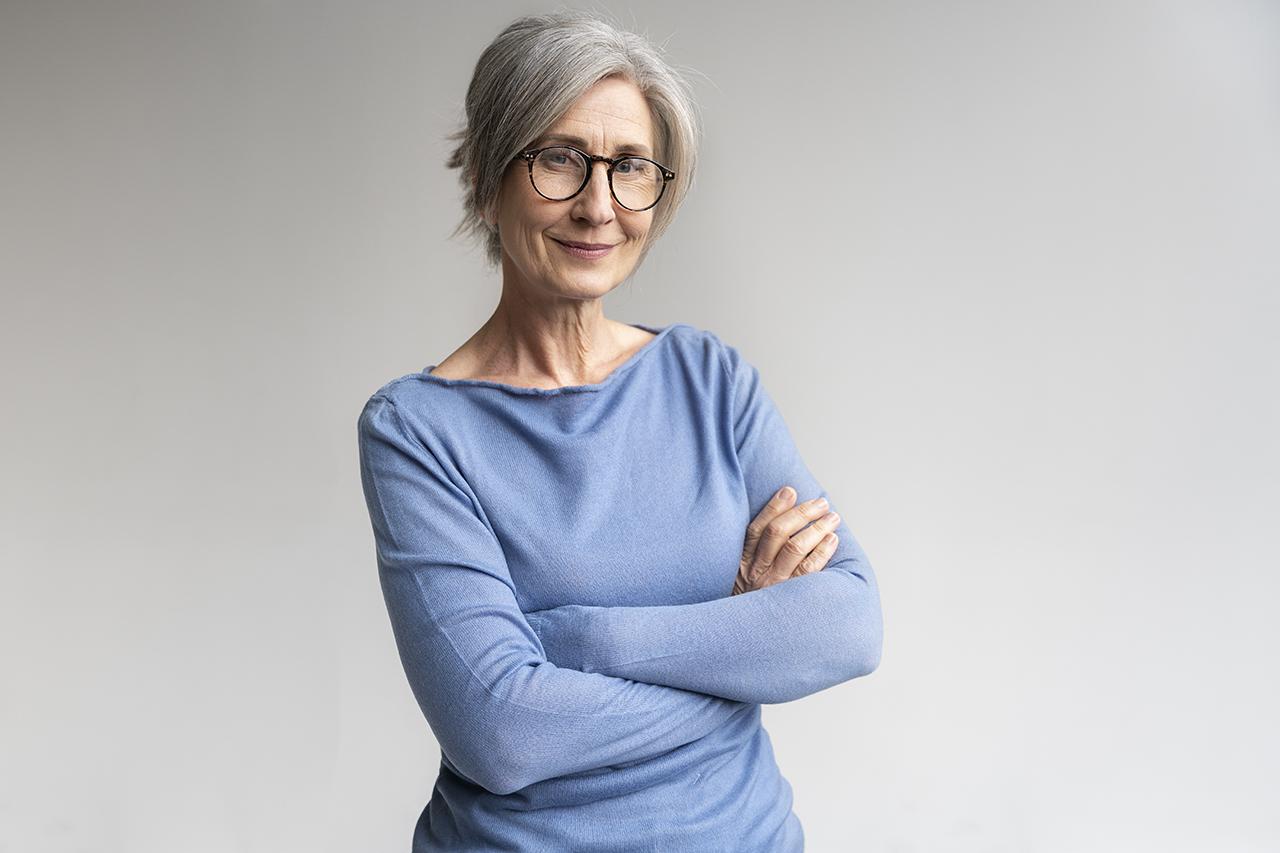 هلنا جیمز
جان دو
آنا اسمیت
می توانید تصویر روی صفحه را با تصویر خود جایگزین کنید
می توانید تصویر روی صفحه را با تصویر خود جایگزین کنید
می توانید تصویر روی صفحه را با تصویر خود جایگزین کنید
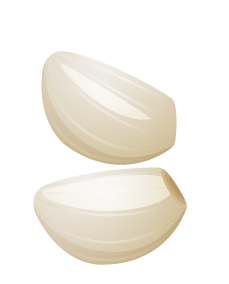 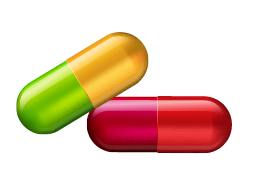 با تشکراز شما دوستان عزیز ...!
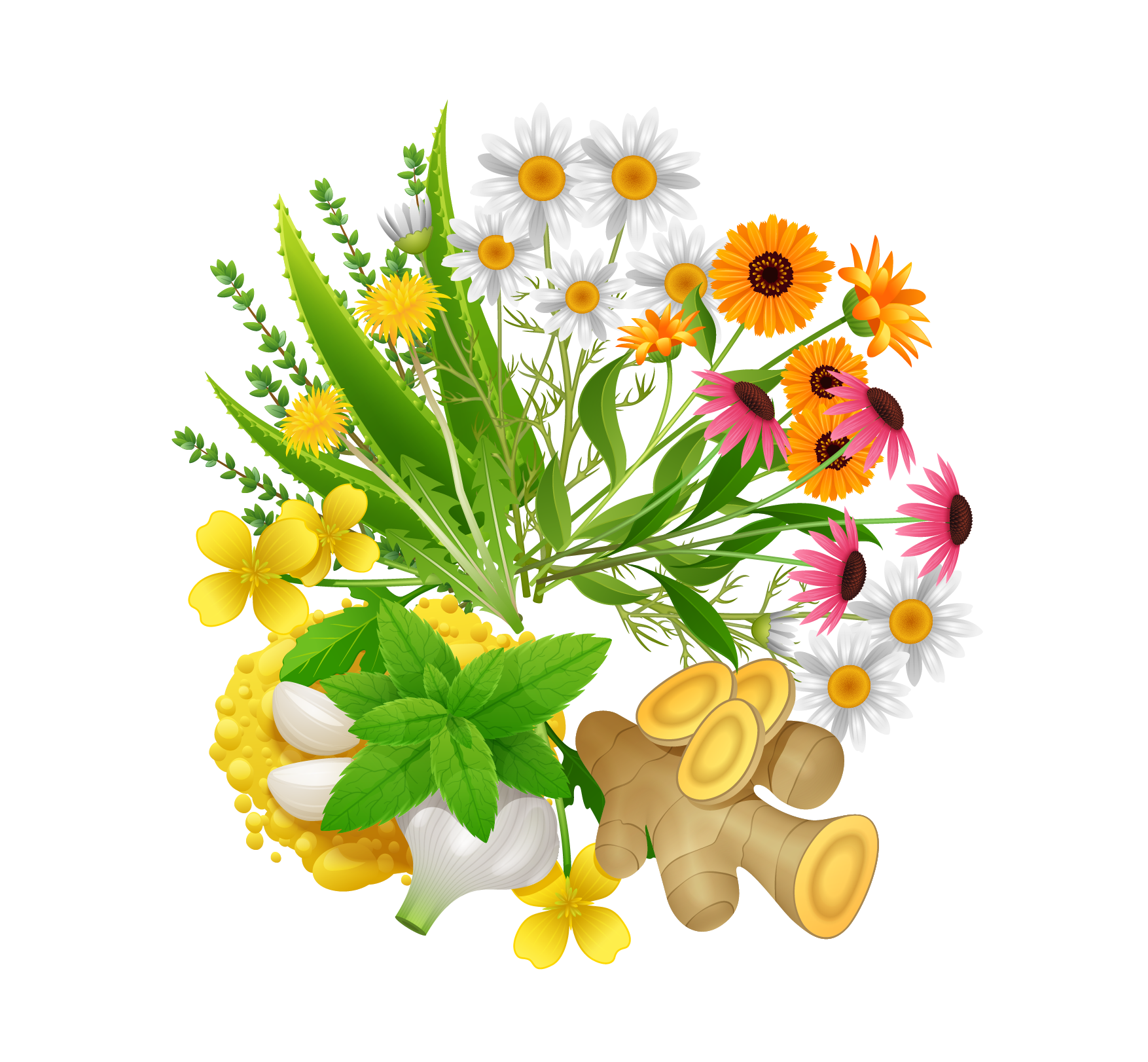 آیا هیچ سوالی دارید؟
addyouremail@freepik.com
+91 620 421 838
yourwebsite.com
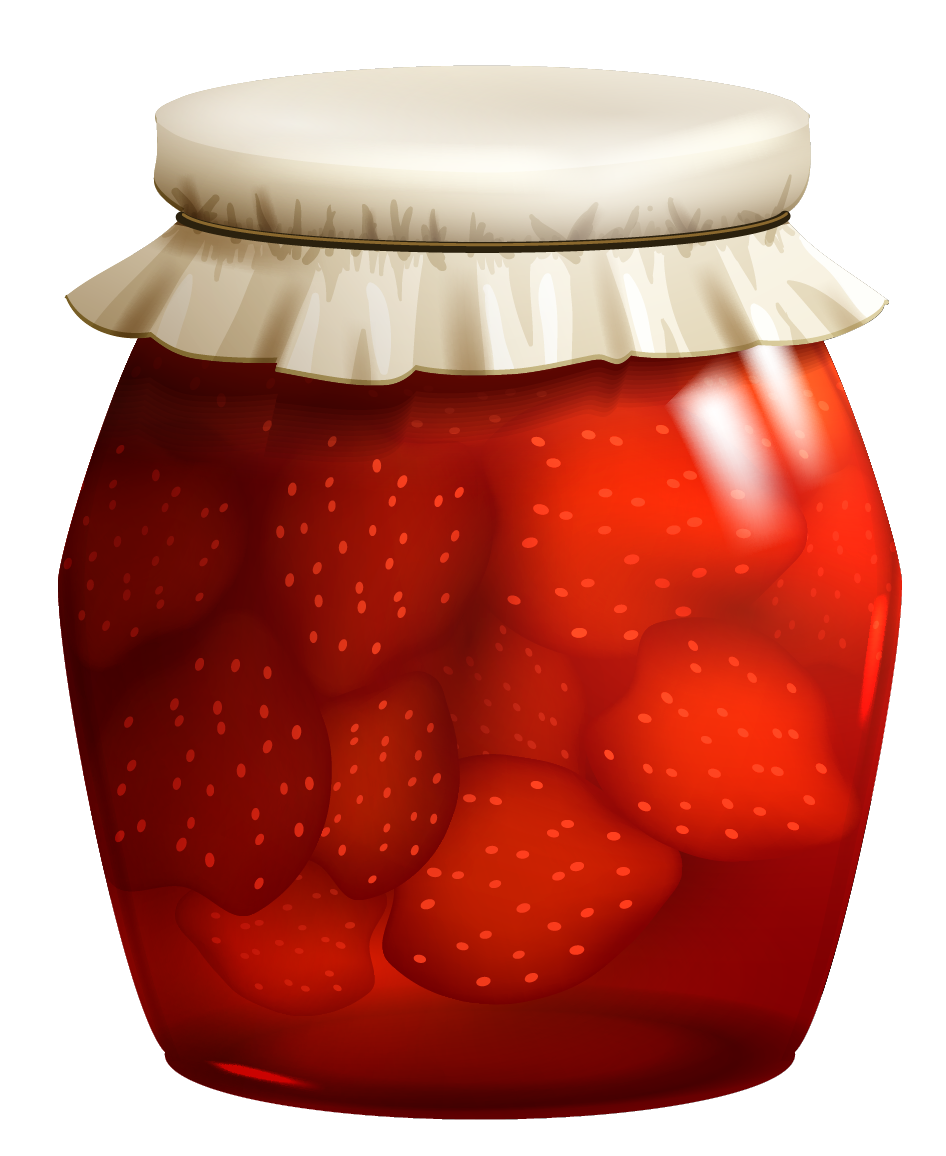 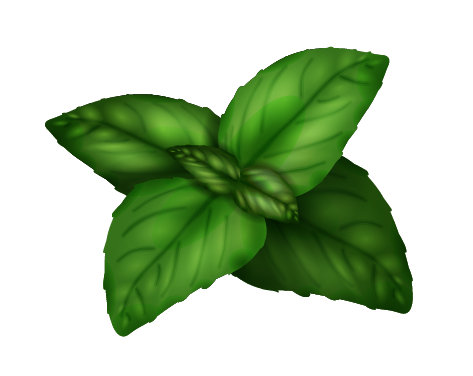 لطفاً این اسلاید را برای ذکر منبع نگه دارید
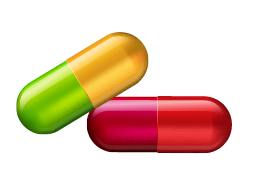 منابع جایگزین
در اینجا مجموعه ای از منابع جایگزین وجود دارد که سبک آنها با این الگو مطابقت دارد:
بردارها
مجموعه رایحه صابون
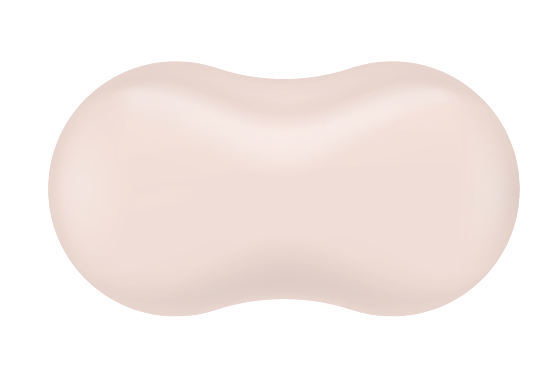 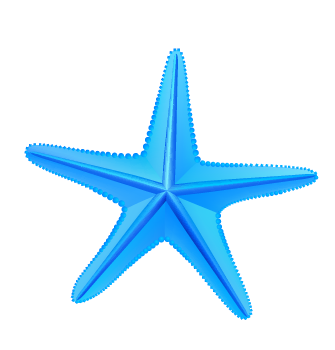 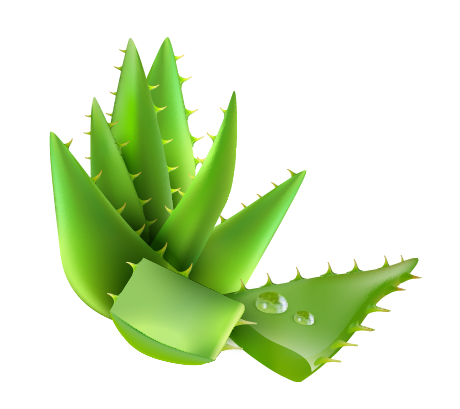 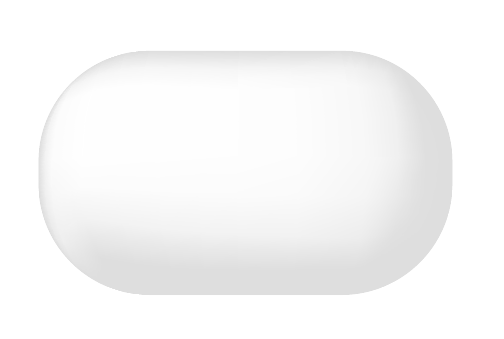 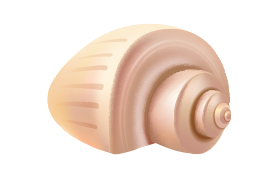 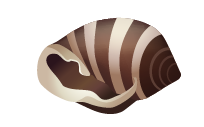 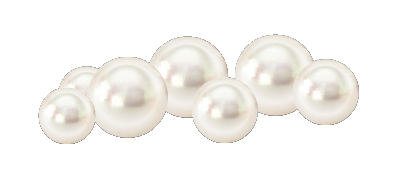 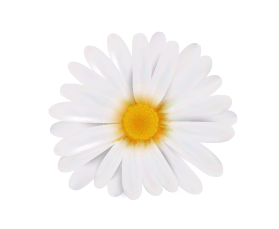 اینفوگرافیک پزشکی
منابع
مجموعه آیکون های کاملاً قابل ویرایش: A
مجموعه آیکون های کاملاً قابل ویرایش: B
مجموعه آیکون های کاملاً قابل ویرایش: C
از منابع گرافیکی قابل ویرایش ما استفاده کنید...
شما به راحتی می توانید اندازه این منابع را بدون از دست دادن کیفیت تغییر دهید. برای تغییر رنگ، کافی است منبع را از حالت گروه خارج کنید و روی شی ای که می خواهید تغییر دهید کلیک کنید. سپس روی سطل رنگ کلیک کرده و رنگ مورد نظر خود را انتخاب کنید. وقتی کارتان تمام شد، منبع را دوباره گروه بندی کنید.
اینفوگرافیک ممتاز
متن 2
متن 3
متن 1
قالب پاورپوینت مدیریت قابل ویرایش می باشد
قالب پاورپوینت مدیریت قابل ویرایش می باشد
عنوان را اینجا اضافه کنید
2016
2017
2018
2019
2020
قالب پاورپوینت مدیریت قابل ویرایش می باشد
قالب پاورپوینت مدیریت قابل ویرایش می باشد
قالب پاورپوینت مدیریت قابل ویرایش می باشد
متن 4
متن 5
متن 6
انواع جدولها و نمودارها:
جدولهای و نمودار
FEBRUARY
JANUARY
MARCH
APRIL
PHASE 1
Task 1
FEBRUARY
MARCH
APRIL
MAY
JUNE
JANUARY
Task 2
PHASE 1
Task 1
Task 2
PHASE 2
Task 1
Task 2
انواع نمودارهای خلاقانه:
انواع نمودارهای خلاقانه:
نمادها
مجموعه آیکون های اجتماعی
نمادهای برتر
عناصر اینفوگرافیک